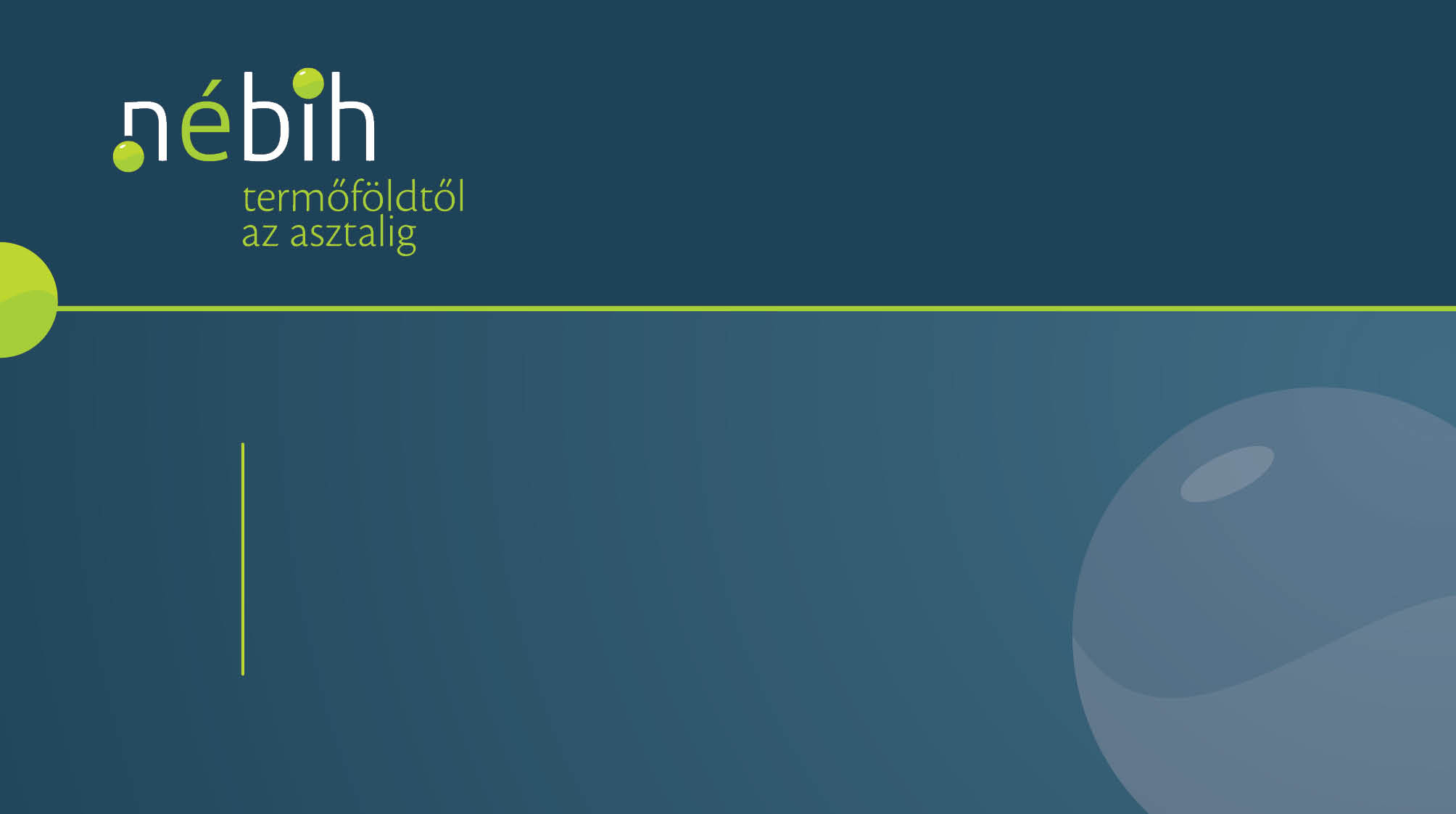 Hamisítás-csalás és szándékos ártó cselekmények

Dr. Helik Ferenc
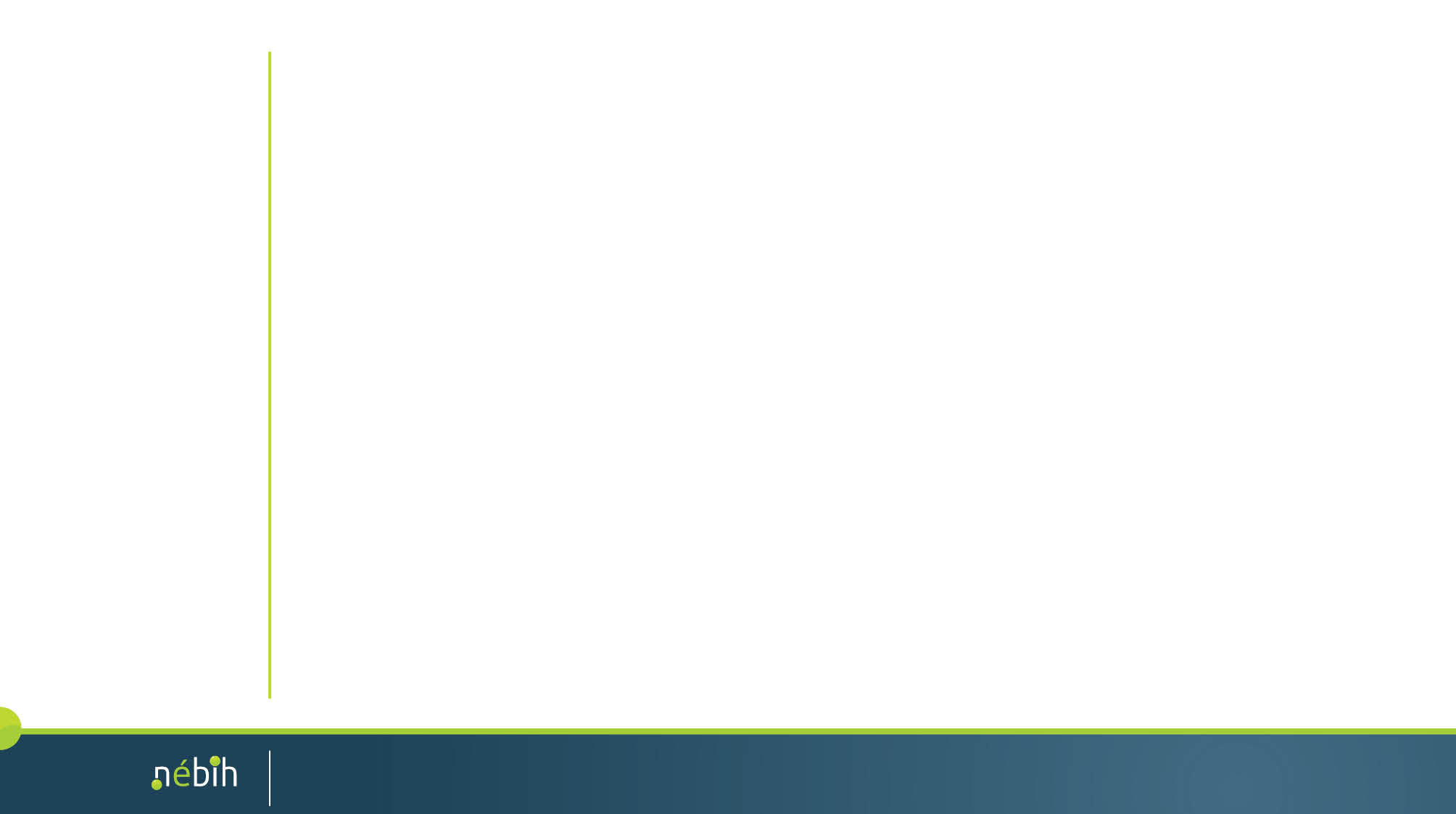 A XXI. század kezdetén – a figyelemreméltó társadalmi és technikai haladás ellenére – a fogyasztókban egyre gyakrabban merül fel a jogos aggodalom: 

 Biztonságosak-e élelmiszereink? 
 Milyen veszélyekkel kell számolnunk? 
 Mekkora ennek kockázata?
 Mit kell tenni az egyén és a társadalom szintjén, hogy az egészségkárosodást megelőzzük?
 Hogyan használhatjuk fel leghatékonyabban anyagi és emberi erőforrásainkat, hogy a legkevesebb ráfordítással a legnagyobb eredményt érhessük el?
Háttér
Háttér
1
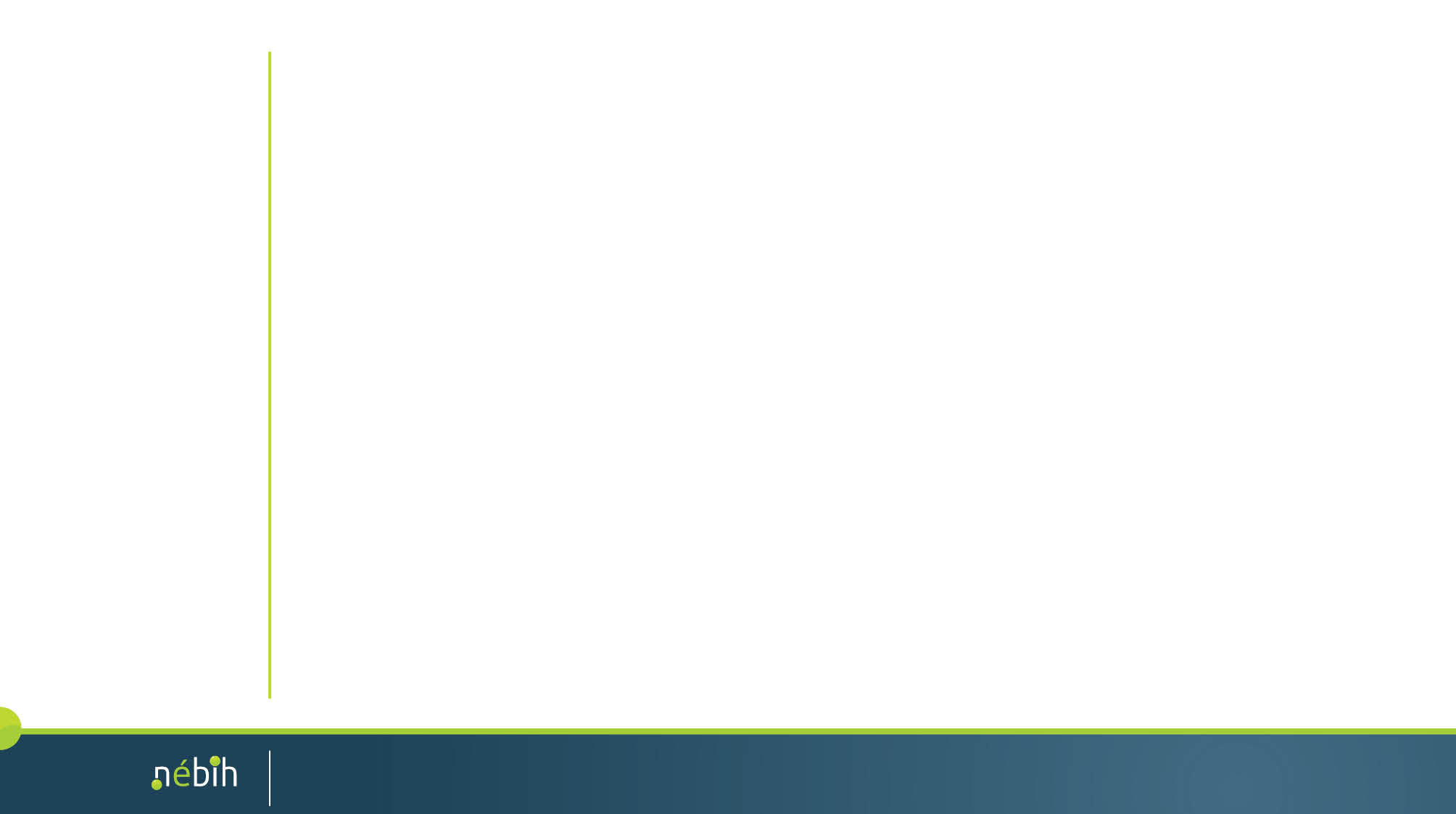 A WHO/FAO Élelmiszer-biztonsági Szakértő Bizottsága több alkalommal is megállapította, hogy a fertőzött élelmiszerek miatt bekövetkezett megbetegedések világszerte egészségügyi problémát okoznak, és ez jelentősen csökkenti a gazdasági hatékonyságot. 

A környezetben található szennyező anyagok esetében a humán expozíció jelentős részét az élelmiszerek adják. Egyes becslések szerint az emberi egészségre káros, szennyező anyagok 70%-a az élelmiszerekkel, 20%-a vízzel, 10%-a  a belélegzett levegő útján kerül az emberi szervezetbe.
Háttér
Háttér
2
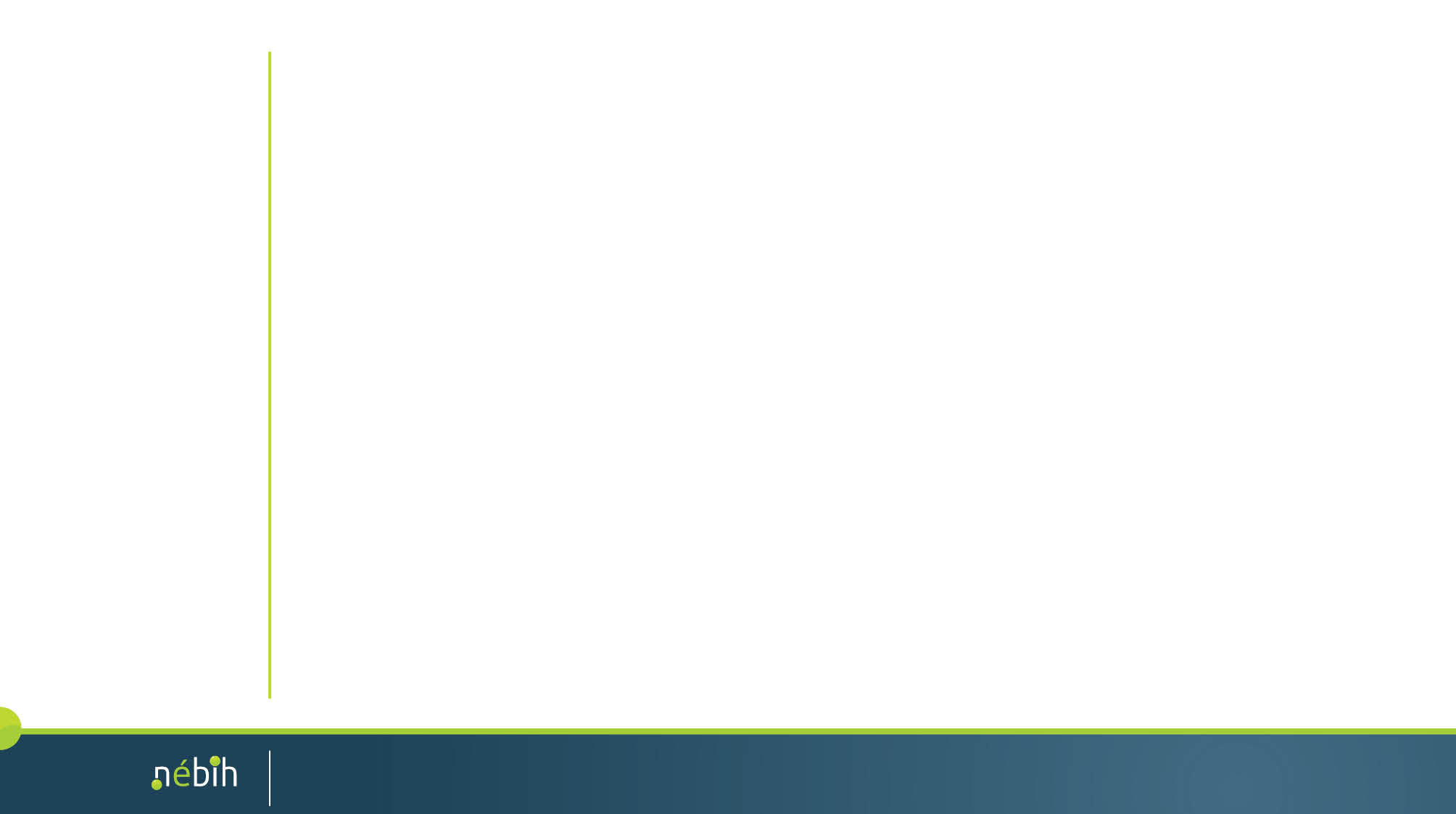 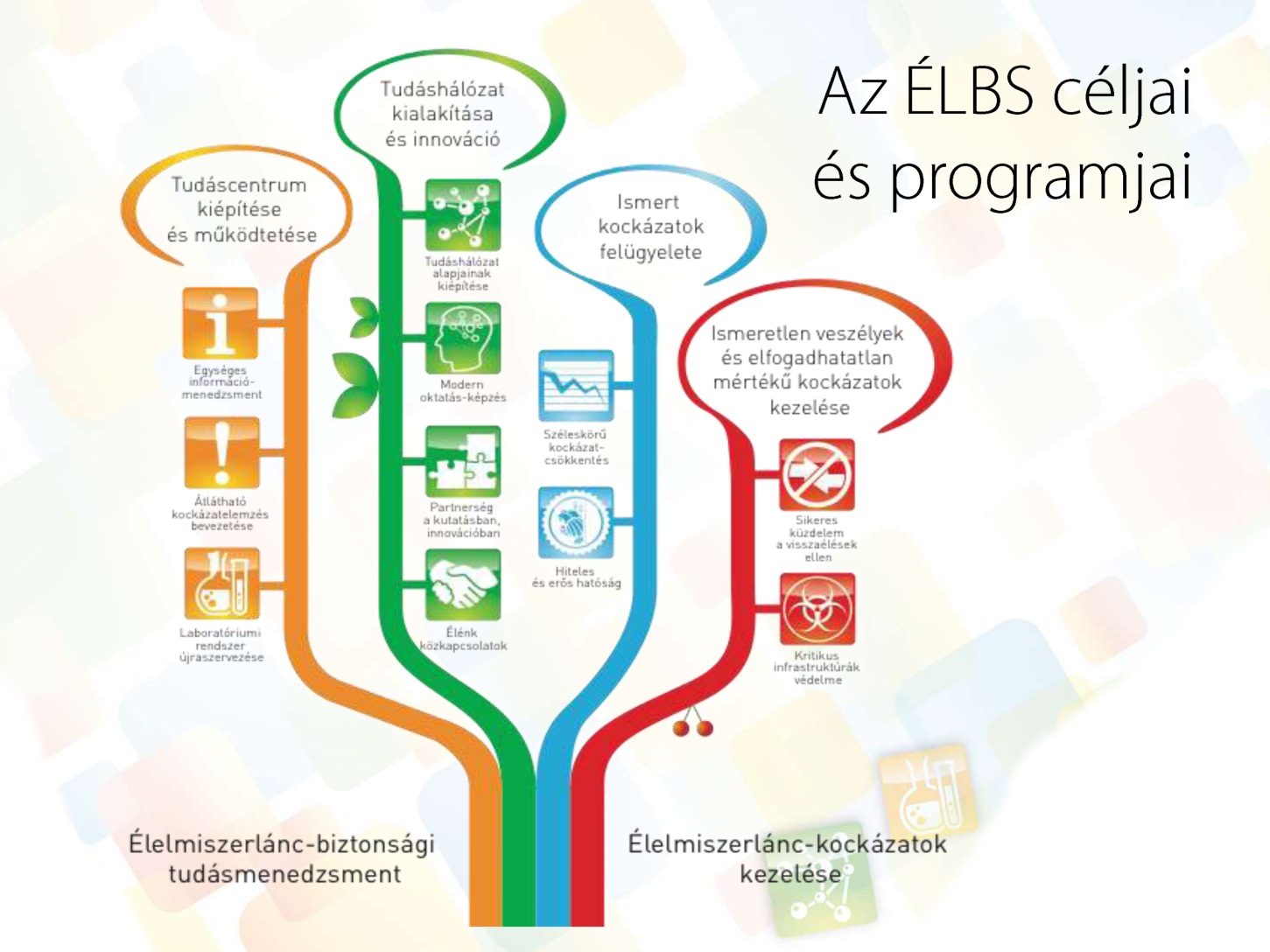 ÉLBS
Élelmiszerlánc-biztonsági Stratégia
3
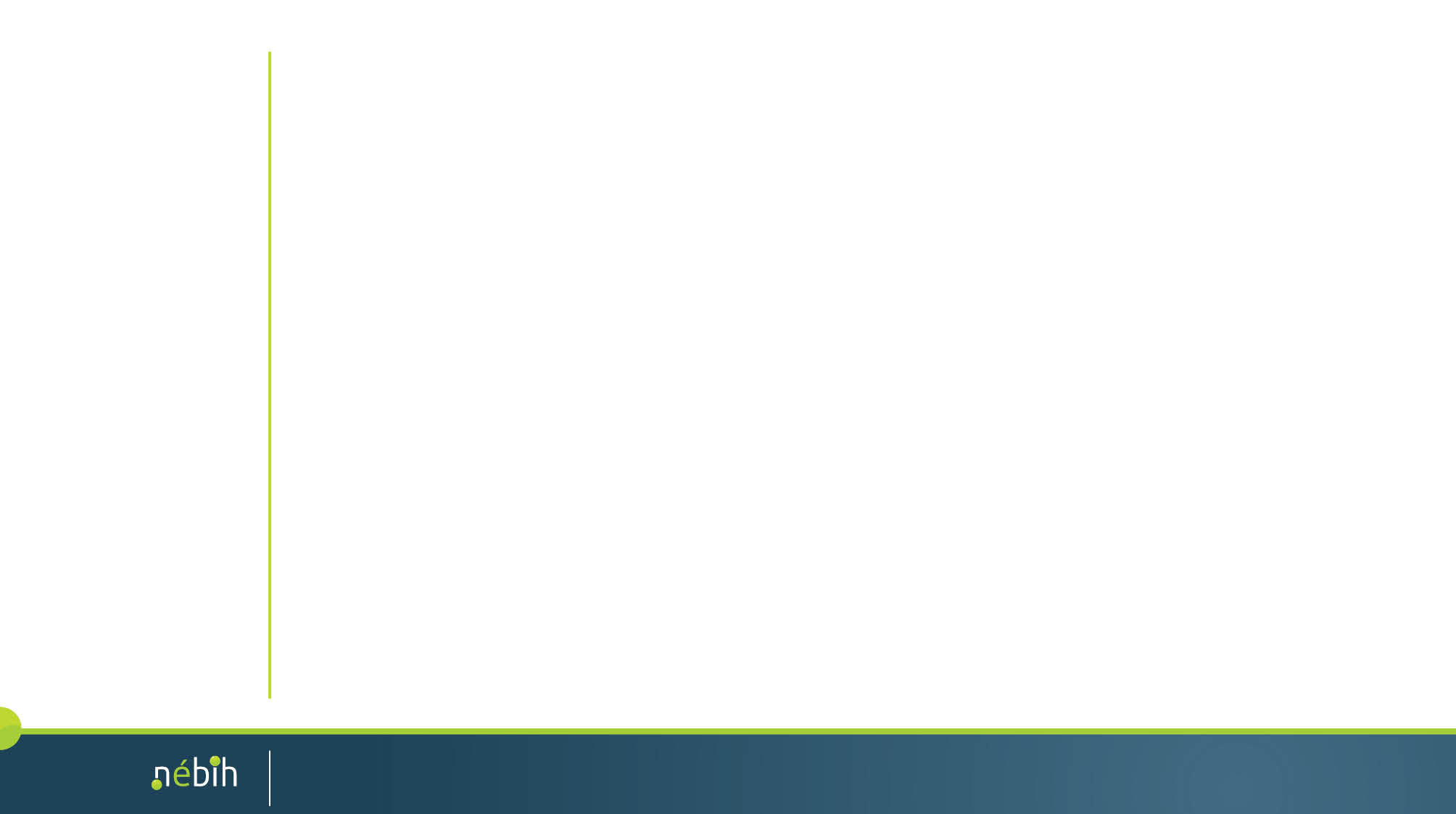 Kiemelt Ügyek Igazgatósága

Megalakulásának indokai, céljai: 
 az ország teljes területén, 
 egy időben akár több helyszínen,
 első fokon eljáró, 
 nagy gyakorlati tapasztalattal rendelkező szakemberek segítségével hatékony fellépés az illegális élelmiszerlánc-eseményekkel szemben. 




Gyors reakció a több megyét, így a lakosság széles rétegét érintő eseményekre.

Közreműködés a kritikus infrastruktúrák kijelölésében és felügyeletében, fellépés a bio- és élelmiszer-terrorizmus ellen.
KÜI
Az igazgatóság összetétele: 
 élelmiszer-higiénikus,
 járványügyi szakállatorvosok,
 kertész- és agrármérnökök, 
 jogász,


 informatikus, 
 volt NAV dolgozók (revizor, bűnügyi nyomozók), 
 volt rendvédelmi dolgozók
Kiemelt Ügyek Igazgatósága
4
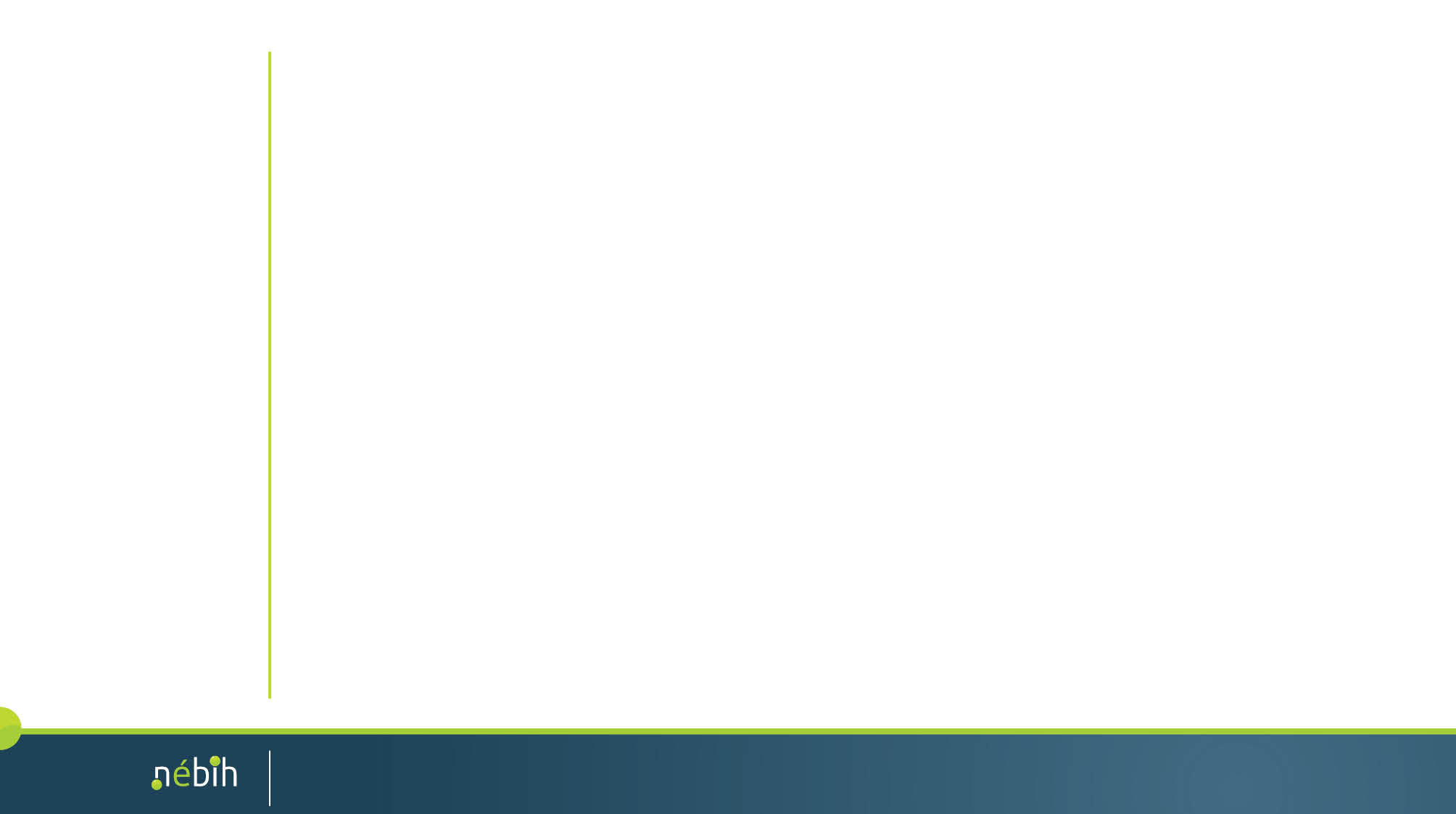 Munkamódszerek: előzetes adatgyűjtés adatbázisokból, társhatóságok információi, alapos akcióterv, egyidejű lebonyolítás több helyen.

Gyorsaság: pl. metilalkohol mérgezés gyanú bejelentésekor 27 perc múlva már a helyszínen megtiltottuk a gyanús termék forgalmazását, és mintáztuk, ez a mai közigazgatásban példás gyorsaság – természetesen a mentőket, rendőrséget leszámítva.


Hatékonyság: a vizsgált esetek 90 %-ban valamilyen jogsértés megállapításra került.
KÜI
Kiemelt Ügyek Igazgatósága
5
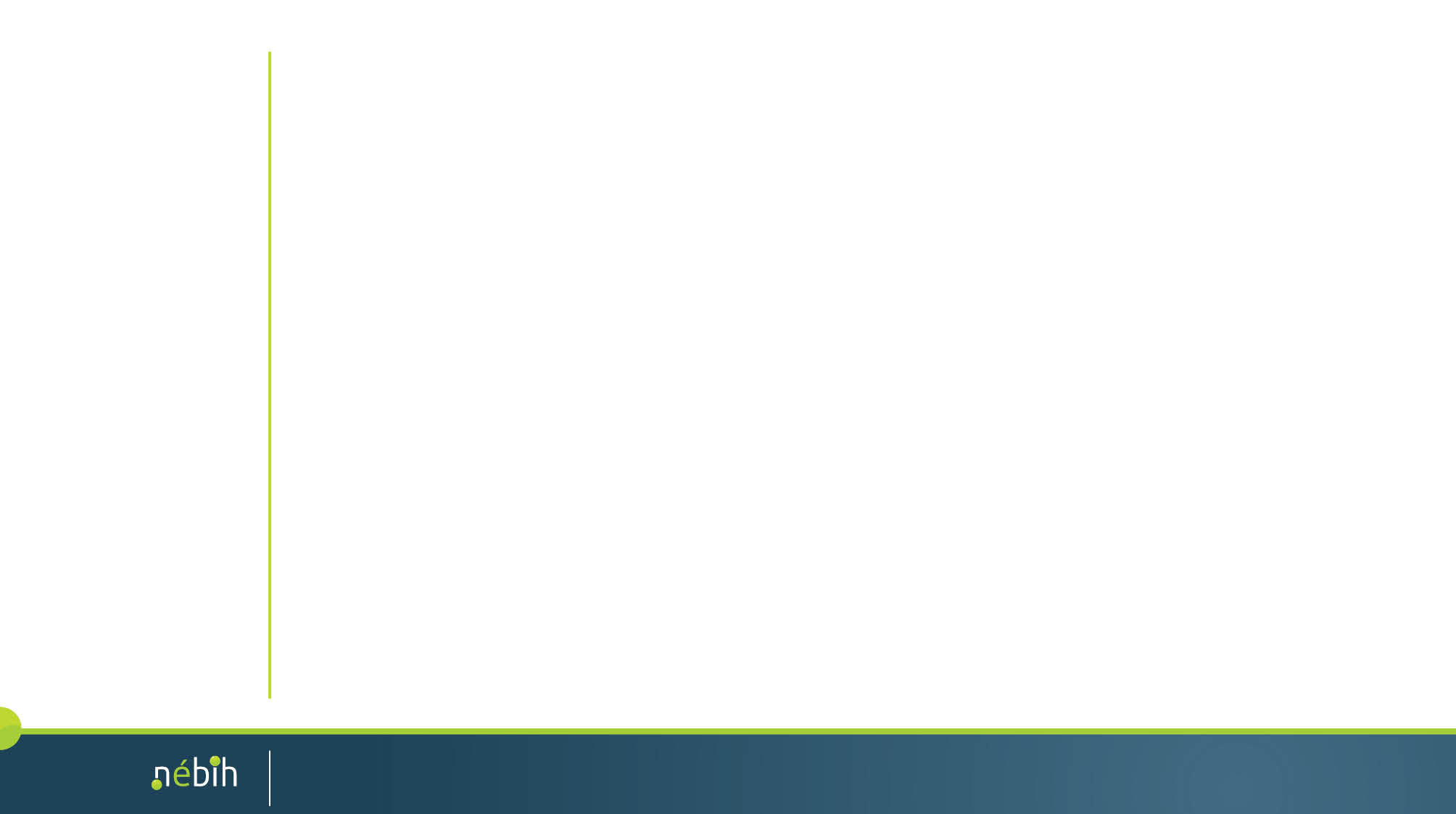 Elért eredmények számokban: 
      2254 db ellenőrzés
      8490 tonna termékkel kapcsolatos intézkedés
      5931 tonna megsemmisítése
      1.1 milliárd Ft bírság
      9,5 millárd Ft Áfa és adóelkerülés megállapítása
      71 millió Ft eljárási díj, ez 9 havi munkabére az Igazgatóságnak
       56  db nyert per

Társhatóságokkal való együttműködés:
NAV minden szakágával (Bevetési Igazgatósság, Adó-szakág, Bűnügyi Nyomozók) napi kapcsolat
ORFK saját összekötő tiszt koordinálja országosan az ellenőrzéseink biztosítását.
KÜI
Kiemelt Ügyek Igazgatósága
6
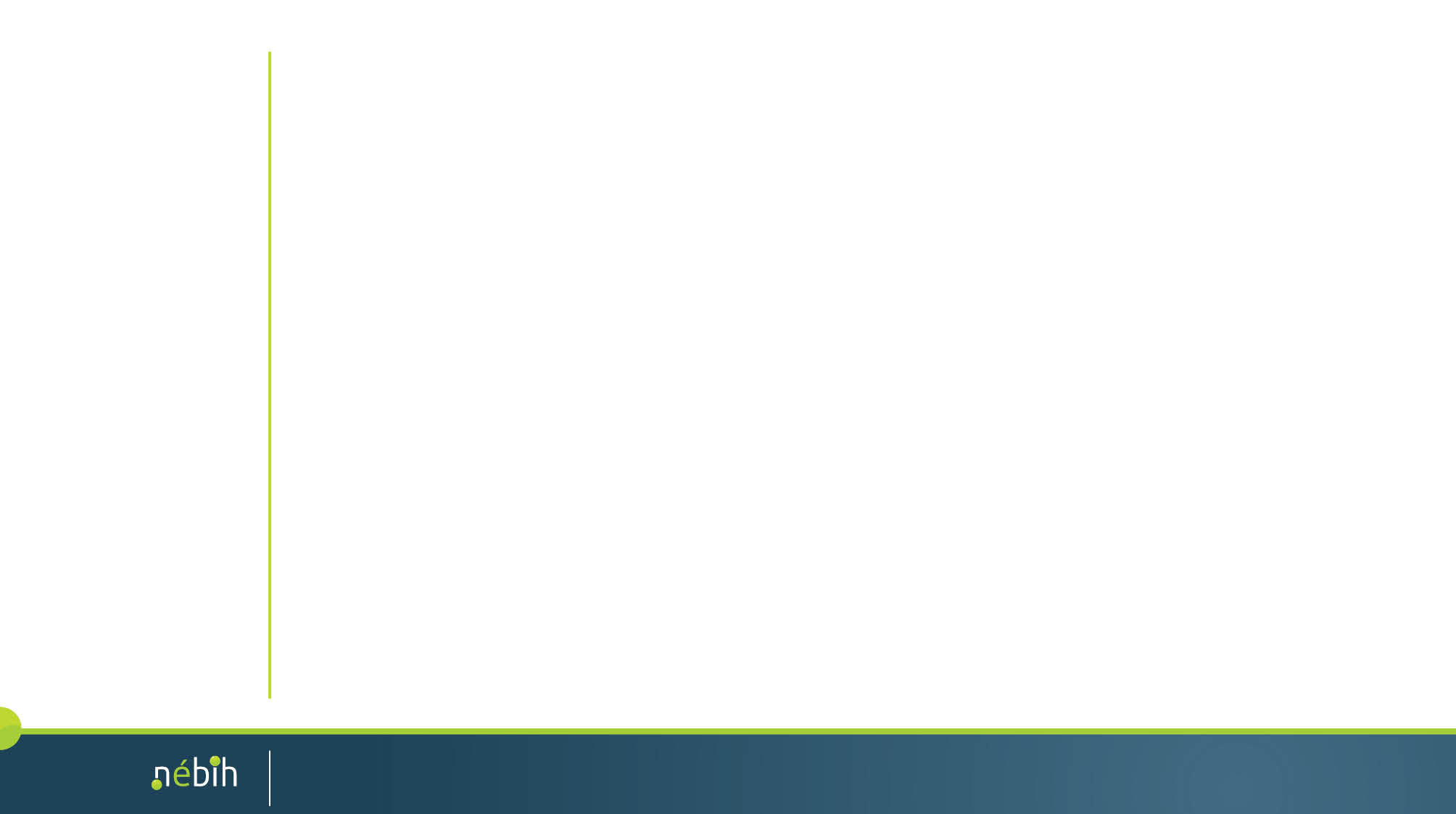 Élelmiszerláncban előforduló jogsértések

 illegális állatvágás,
 élelmiszerhamisítás,
 lejárt minőség megőrzési idejű termék átcímkézése, beltartalom megváltoztatása,
 növényvédőszer, hozamfokozók, virágföld hamisítása,
 kistermelői jogviszonnyal visszaélés,
 nyomonkövetési visszaélések
KÜI
Kiemelt Ügyek Igazgatósága
7
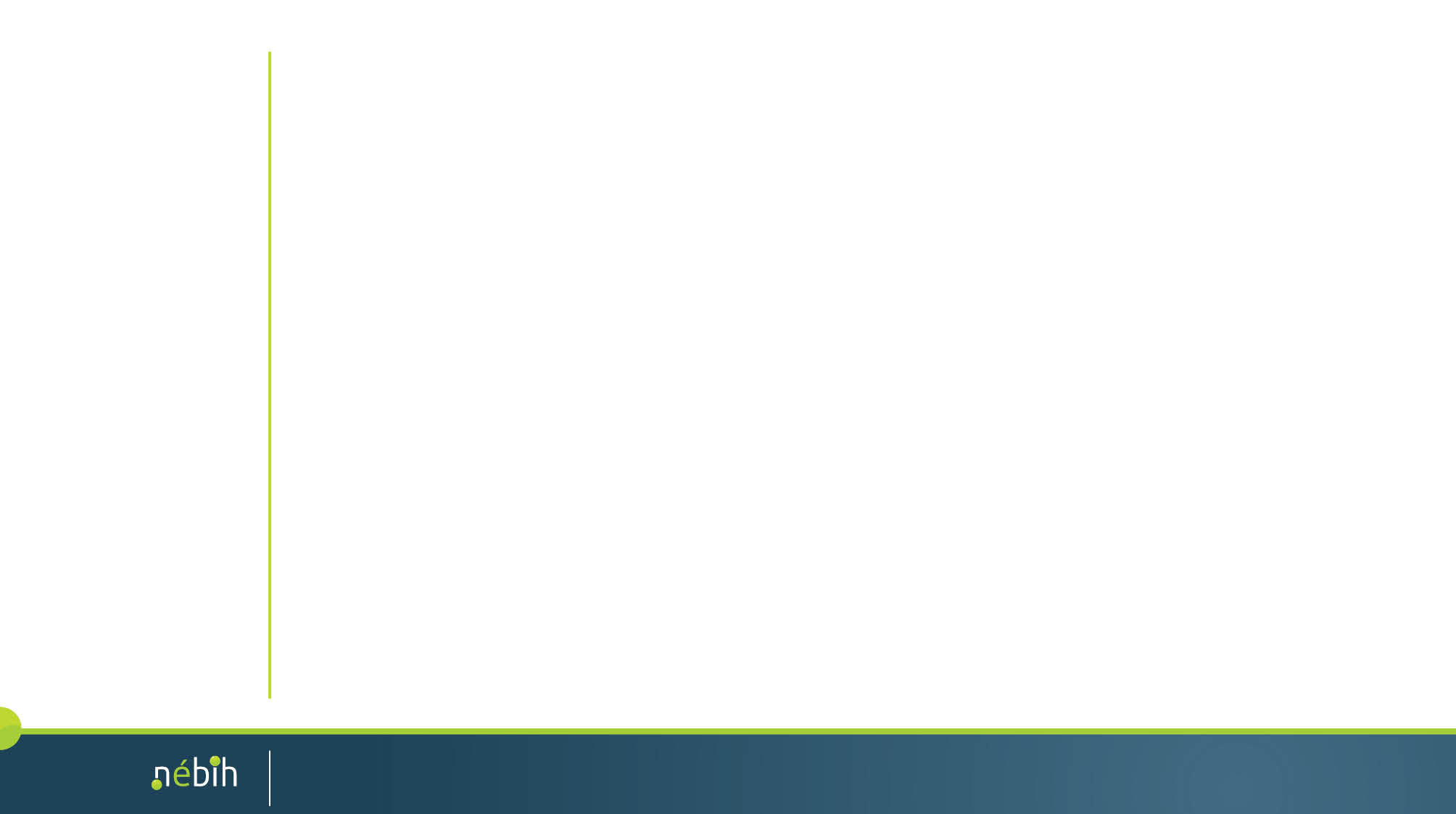 Élelmiszerhamisítás: Gazdasági visszaélés 
 Folyamatos szükséglet:  Magas ÁFA
 Élelmiszerhamisítás:  ÁFA csalás
 Együttműködés – Nyomonkövetés
 Élelmiszerlánc ellenőrzés - Adóbevallás ellenőrzése
 Alapjai: Közös érdekek, jogosultságok, jogi felhatalmazások kiegészítik egymást. NÉBIH általános jogi felhatalmazása, munkatársak biztosítása – közös előnyök.
 Saját kockázatelemzés, ellenőrizendők kiválasztása, információcsere, felderítés, akcióterv, operatív munka, végrehajtás, közös helyszíni ellenőrzés, informatikai adatok mentése, nyomonkövetés, adatok elemzése, közös kiértékelés, hatósági eljárás a saját területen, közös érdekérvényesítés.
 Több helyszínen az ország bármely pontján egyidejűleg.
 Egymás szakembereinek képzése az együttműködés eredményessége érdekében
NAV – NÉBIH
NAV – NÉBIH együttműködés
8
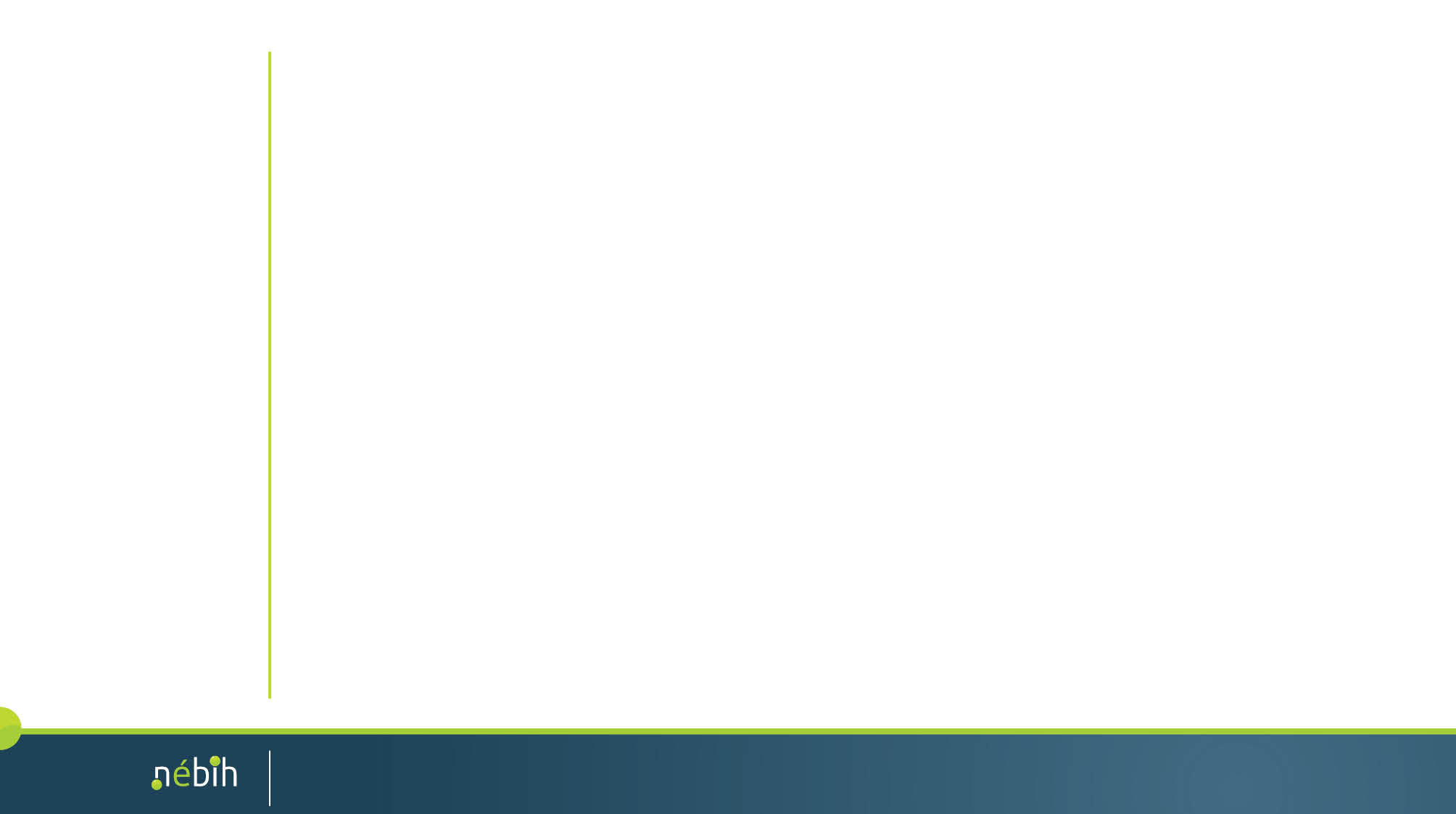 Az adóhatósággal kialakított szoros együttműködés keretében közös mélységi és helyi ellenőrzéseket végzünk az első betárolási helyeken, valamint a feltartóztatott szállítmányokon.

Az igazgatóság olyan eszközökkel rendelkezik, melyekkel a vállalkozások elektronikusan vezetett adatai lementhetők és visszaélés esetén bizonyítékként felhasználhatók az eljárás során.
NAV – NÉBIH
NAV – NÉBIH együttműködés
9
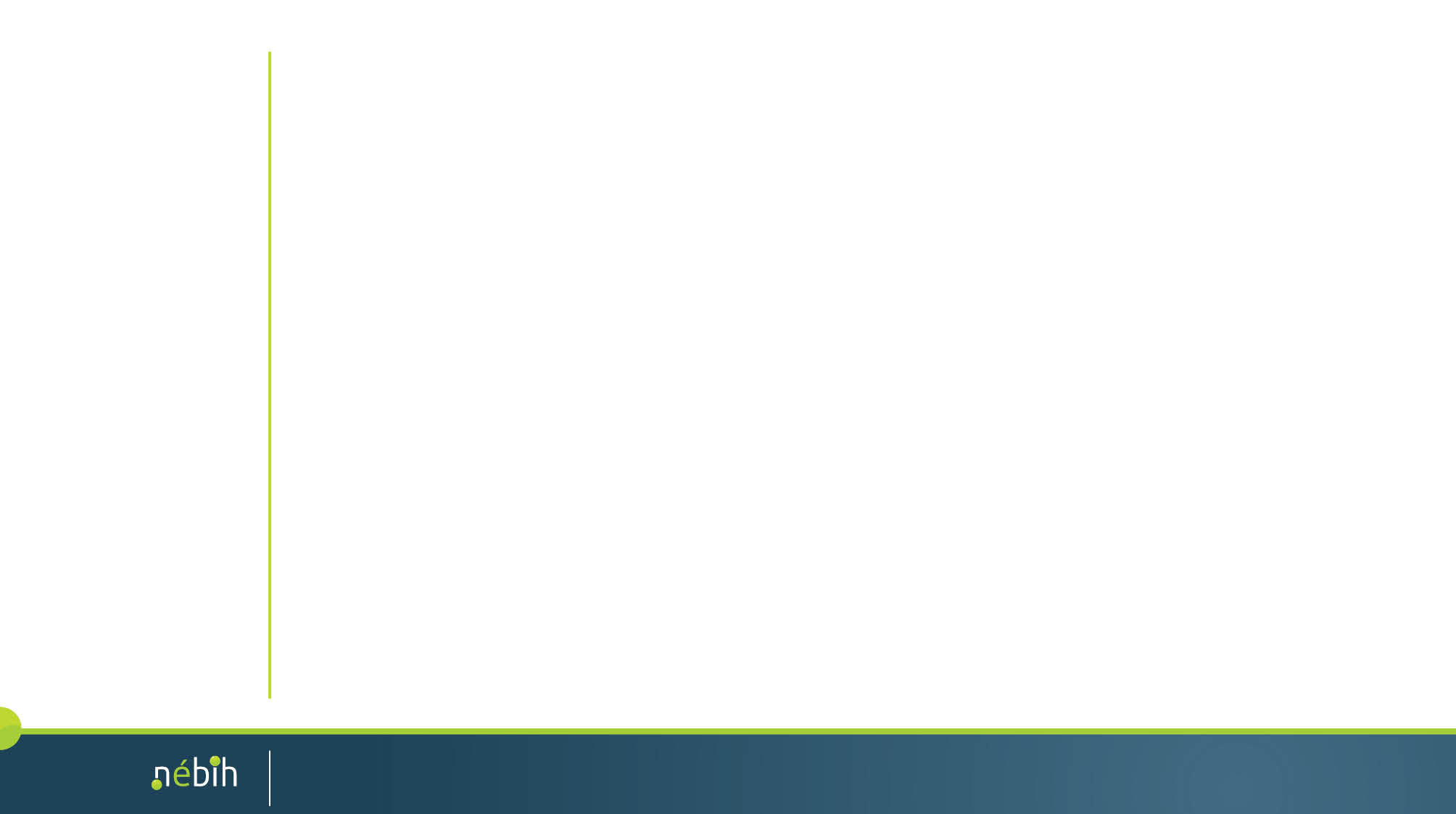 Élelmiszerlánc-terrorizmus

Szándékos szennyezés az élelmiszerlánc bármely pontján (termőföldtől az asztalig), melynek célja megbetegítés, károkozás, félelemkeltés.

Agro- terrorizmus: növények vagy állatok megbetegítése, elpusztítása, fő cél az élelmiszerellátás és a gazdaság rombolása

Élelmiszer-terrorizmus: élelmiszerek, illetve azok alapanyagainak fertőzése, mérgezése, fő célja a megbetegítés ill. pánikkeltés

A fenyegetésnek is lehet hasonló hatása!
Terrorizmus
Élelmiszerlánc-terrorizmus
10
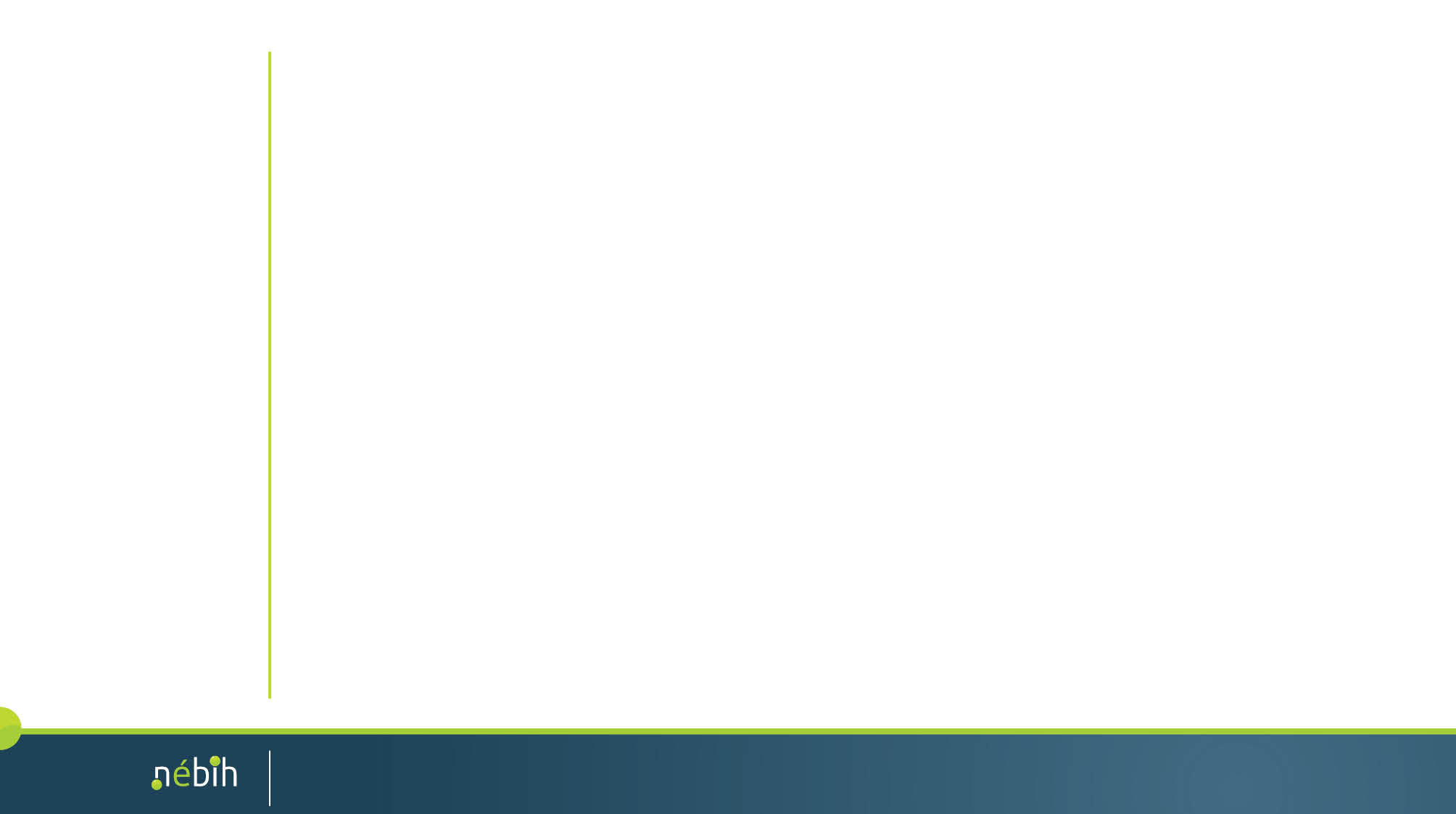 – Félelemkeltés (élelmiszer-ellátás megsemmisítése –védtelenség)
      – Kormányzat alkalmatlan színben feltüntetése, politikai destabilizáció
      – Saját érdekeknek nagy nyilvánosság
      – Bosszú, termék-ellenesség, lejáratási szándék

Következmények
   – megbetegedések, halálozások
   – pánik, lázadás, káosz
   – gazdaság, kereskedelem tönkretétele
   – ellátórendszer (egészségügyi) gyengítése
   – fogyasztói bizalom gyengülése
   – politikai destabilizációhoz vezethet
Célok
Az élelmiszerlánc-terrorizmus céljai
11
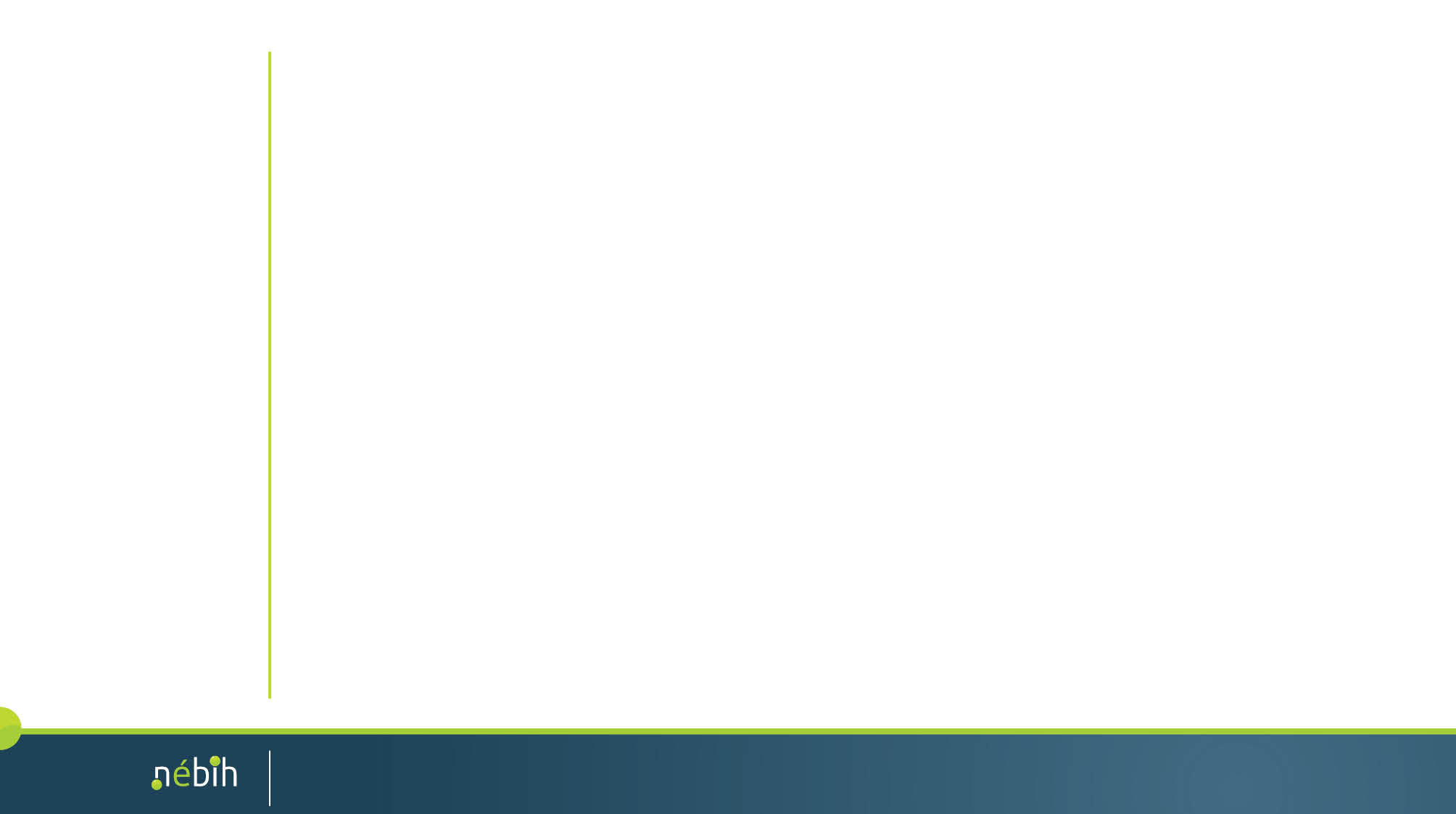 1972. Chicagóban letartóztatták a „Felkelő nap rendje” szekta tagjait, akiknél 30-40 kg tífusztenyészetet találtak, mellyel a város vízellátó rendszerét akarták megfertőzni.
 1979.  Szverdloszkban egy katonai bázis robbanása következtében a környezetbe került anthrax baktérium, mely több mint 40 tüdőanthraxos elhalálozáshoz vezetett. Akkor a hatóság azt állította, hogy a járvány fertőzött marhahús fogyasztása miatt következett be.
 1984.  Egy indiai vallásos szekta Dallasban megfertőzött több salátabárt Salmonella Typhymuriummal. 750 ember betegedett meg, negyvenen kerültek kórházba. Az elkövetők célja a helyi választások eredményeinek befolyásolása volt.
 1995.  Egy Marylandi laboratóriumból hamis megrendelésre postára adtak élő Yersinia Pestis kultúrát. Később kiderült, hogy a magát laboratóriumi alkalmazottnak kiadó megrendelő a fehér faj felsőbbrendűségét hirdető szervezet tagja.
 2001. Postai levelek útján terjesztett anthrax fertőzések az Egyesült Államokban (összesen 21 megbetegedés, 5 elhalálozás)
 2008.  Nyolc terroristát tartóztatott le a pakisztáni rendőrség, akik ciánnal akarták megmérgezni a legnagyobb pakisztáni város, Karacsi főbb kútjait.
Események
Élelmiszerlánc-terrorizmus
12
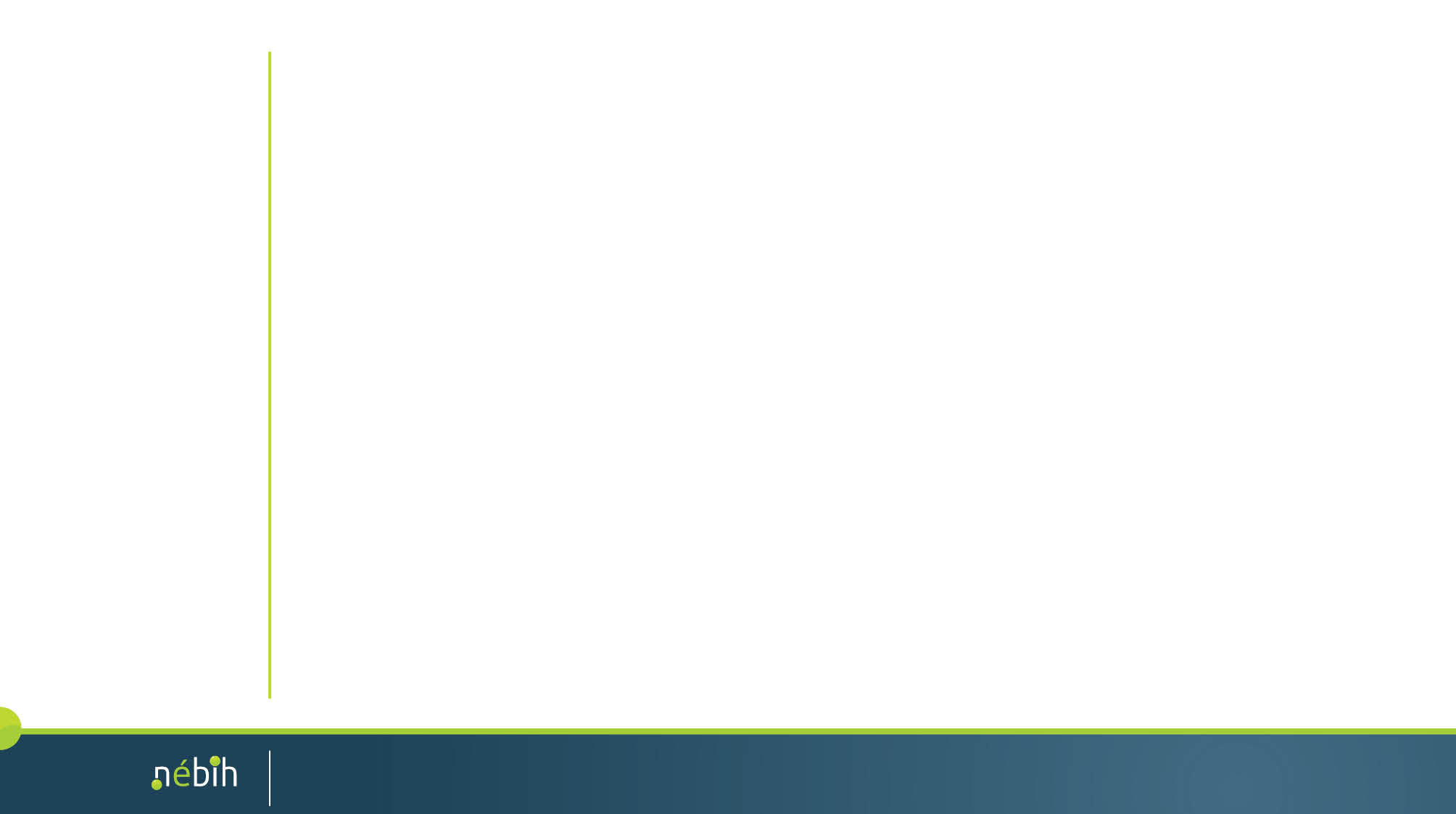 Össze-hasonlítás
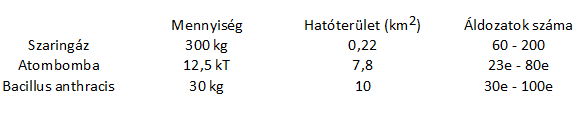 Francisella tularensis aerosol támadás
	5 %-os halálozási rátánál 2,86 USD,
	40 %-os halálozási rátánál  0,36 USD

50 ezres lakosú város ivóvízrendszere - 0,24 kg botulintoxin,  17,5 óra, 60% elhalálozás.
Élelmiszerlánc-terrorizmus
13
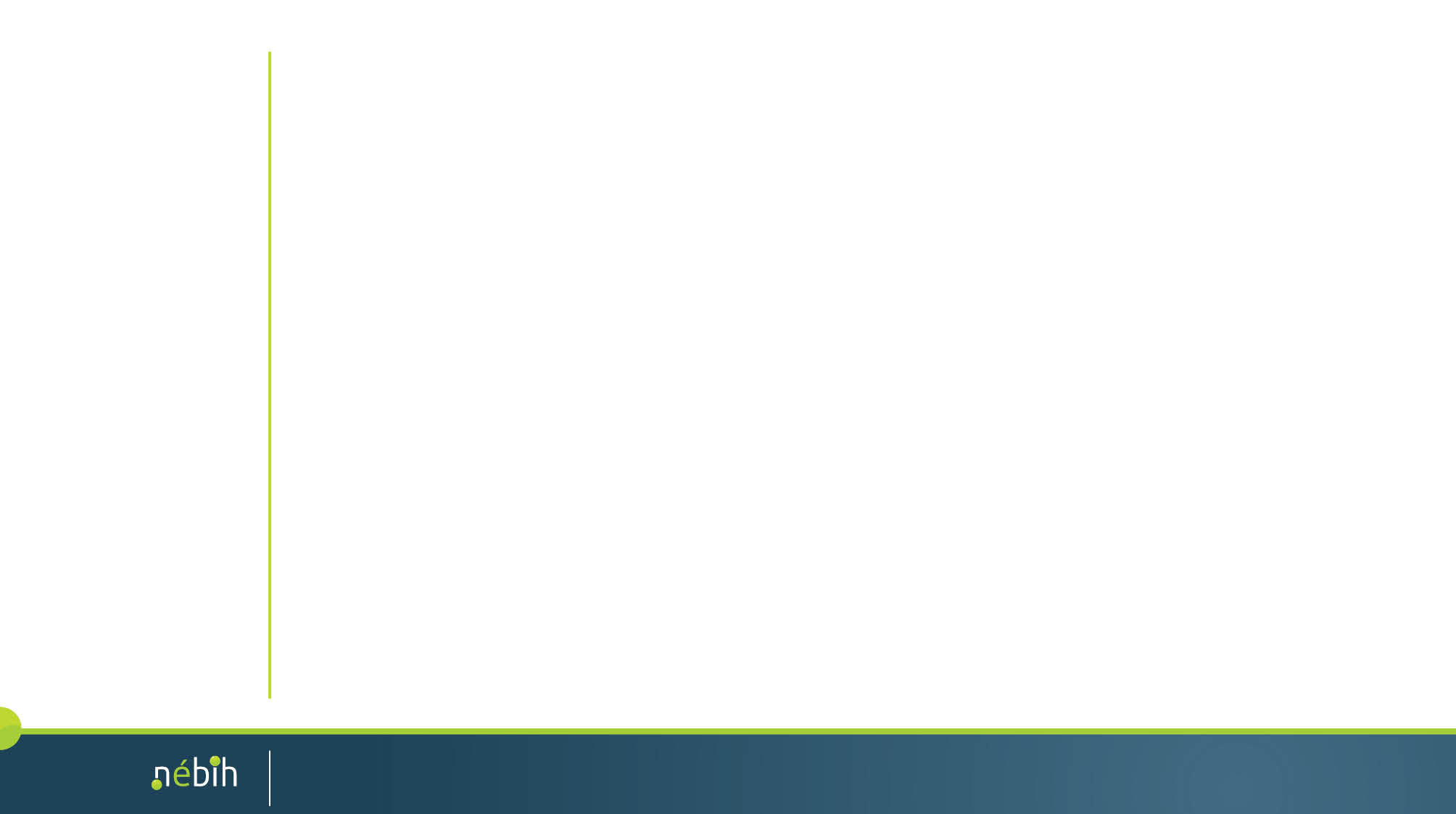 Nem csak az a kérdés, itt és most mennyi a valószínűsége élelmiszerlánc-terrorista cselekmény elkövetésének, hanem az, hogy a világban bárhol elkövetnek-e ilyet.

A globalizáció és a világkereskedelem miatt ennek hatásai hazánkat is elérhetik.
Terrorizmus
Élelmiszerlánc-terrorizmus
14
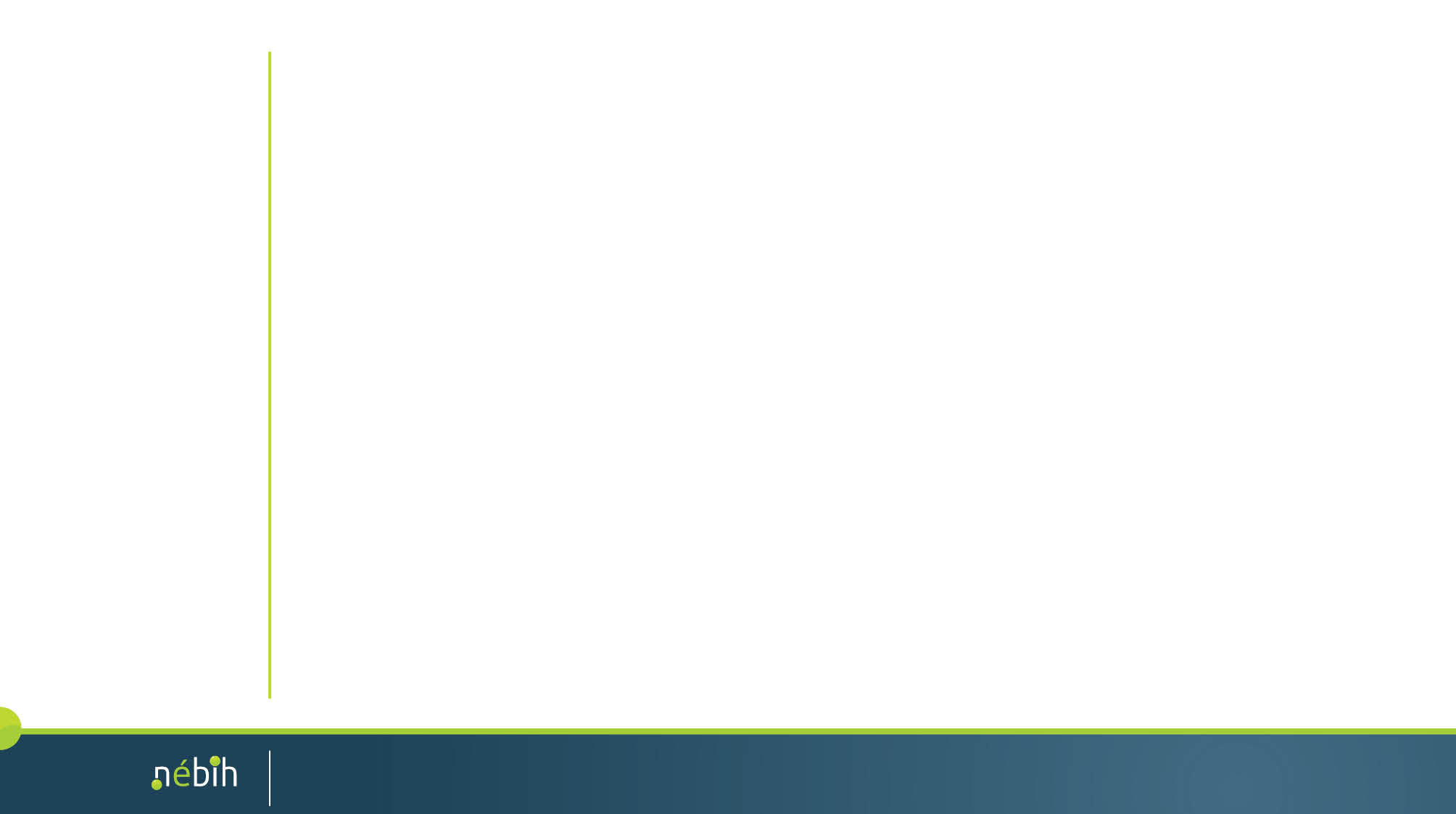 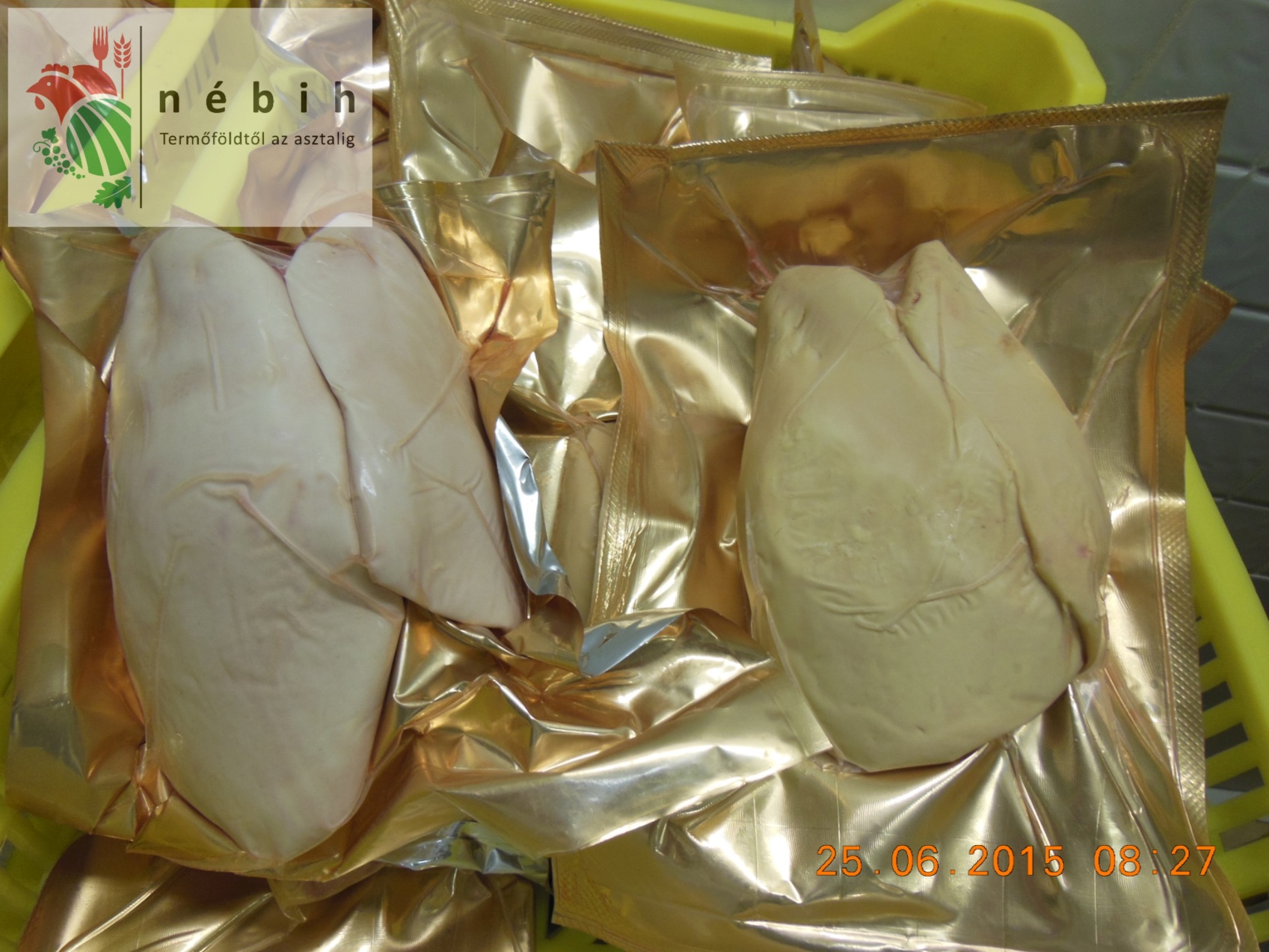 15
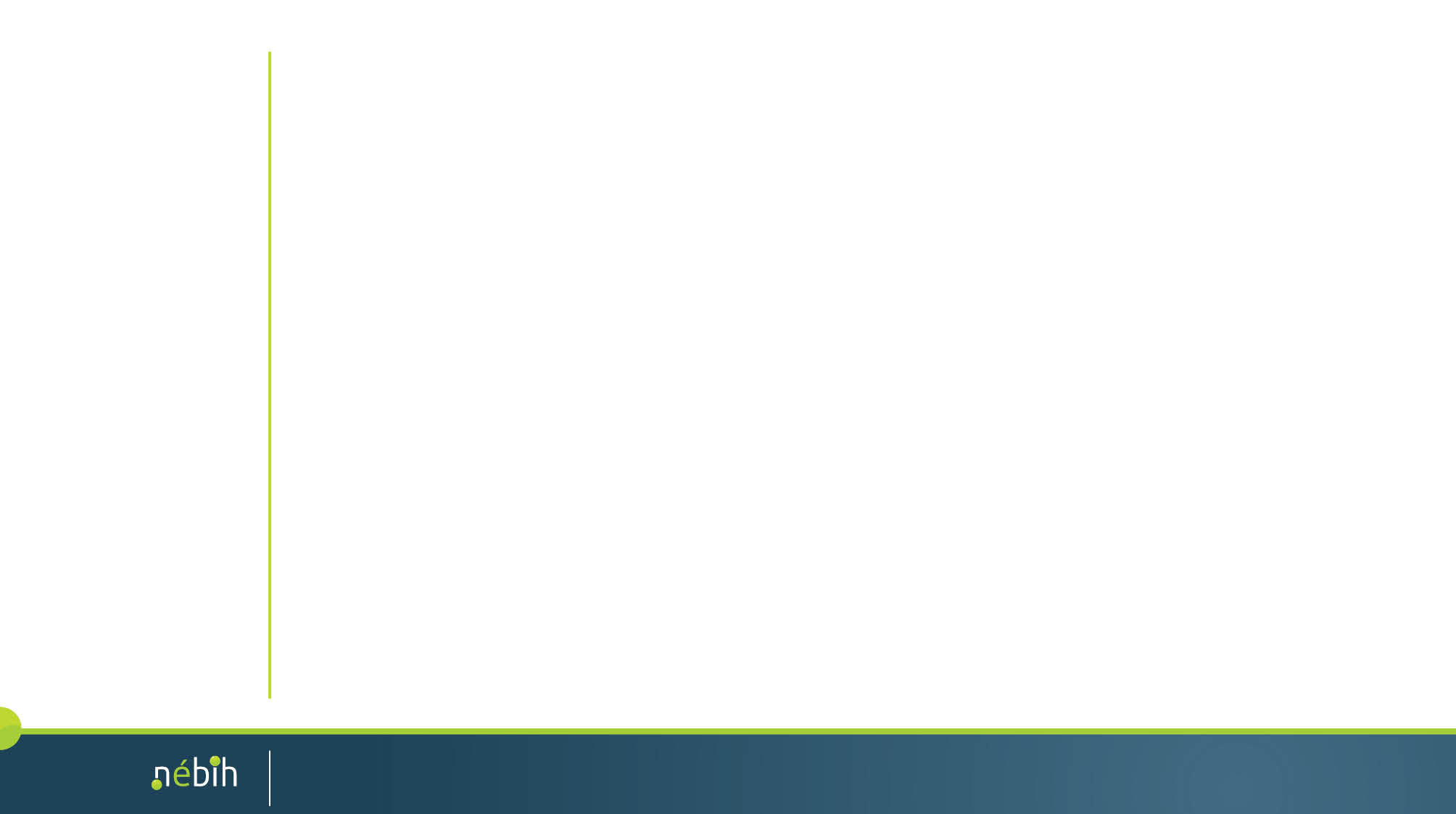 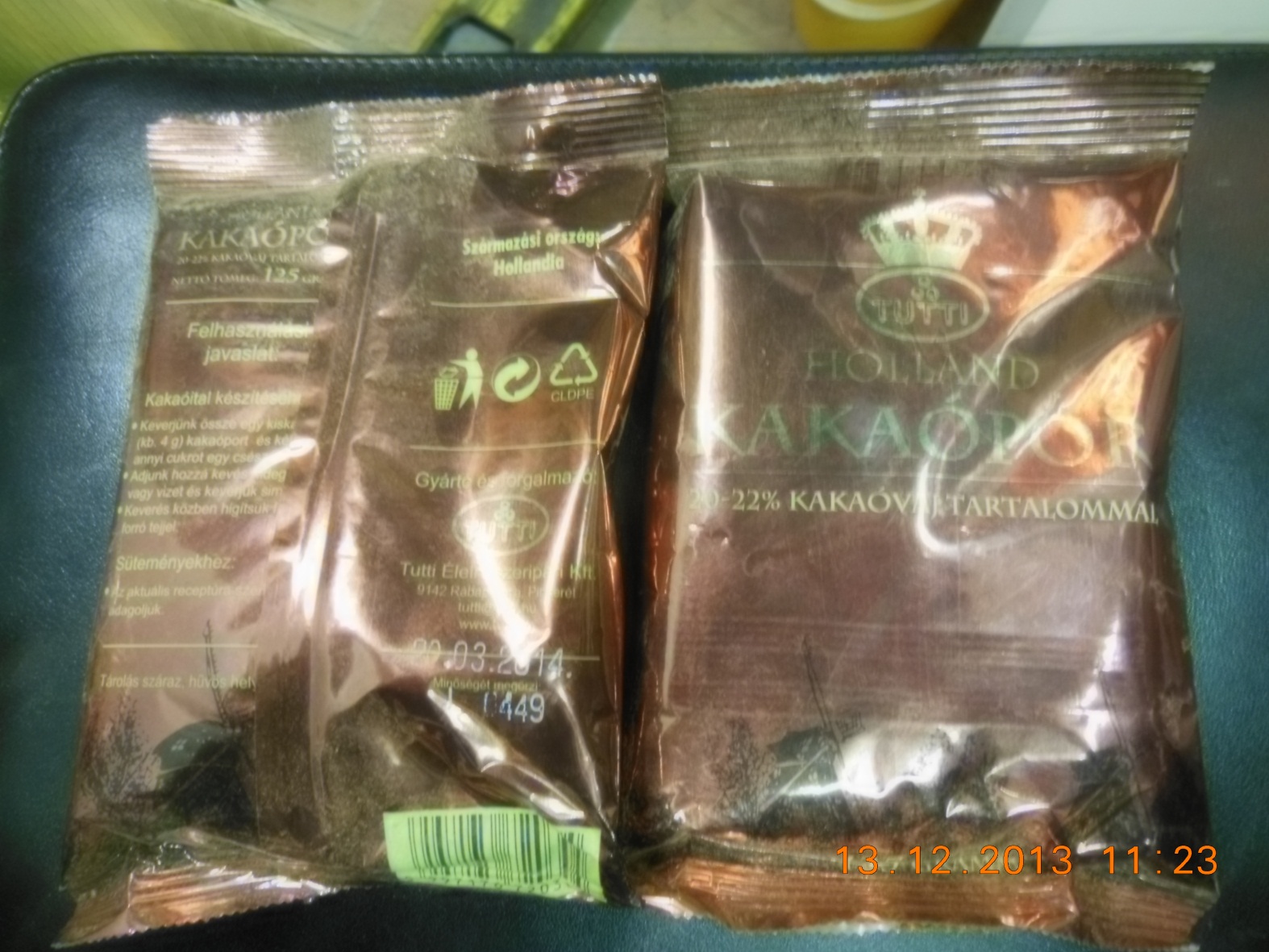 16
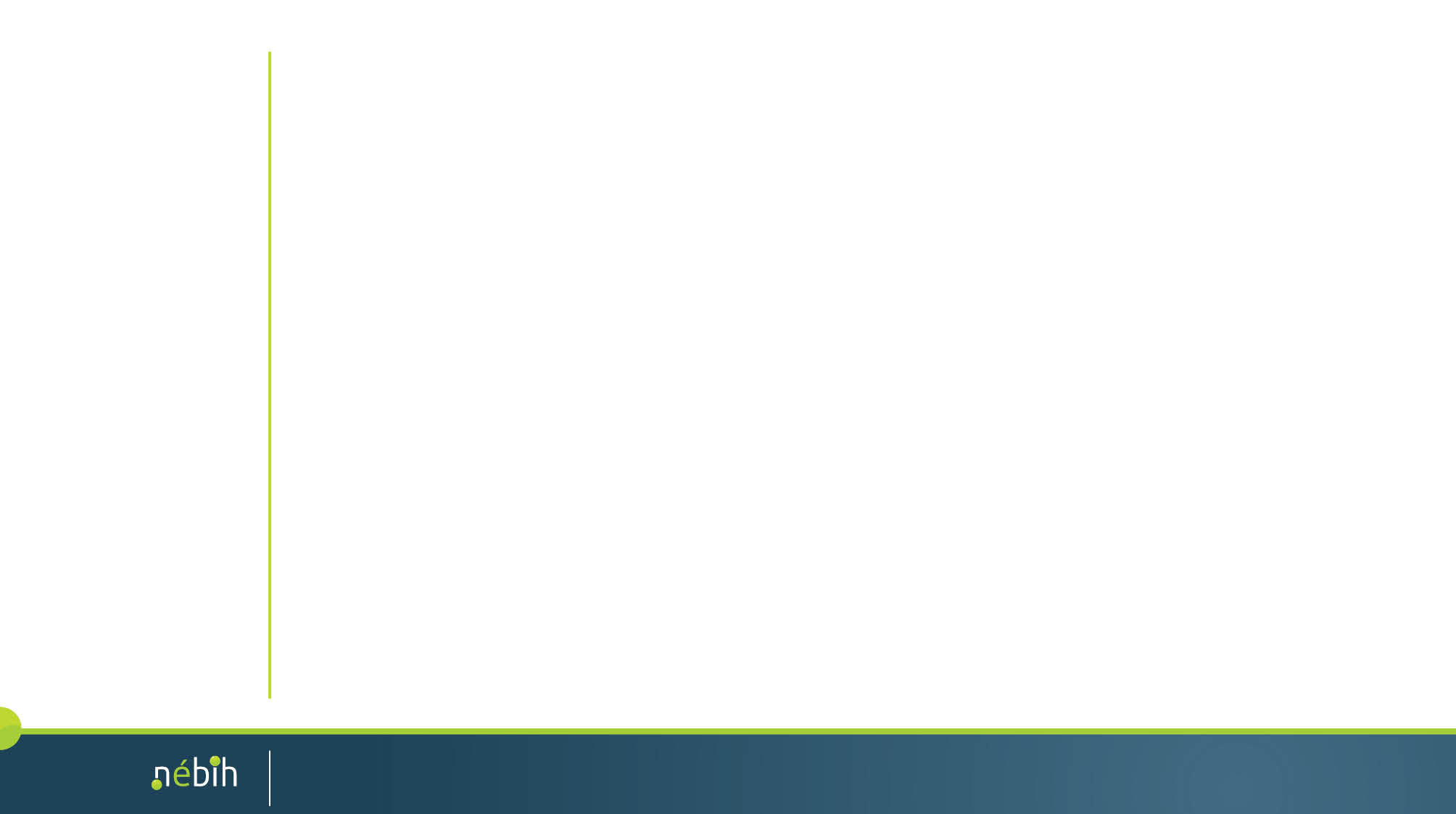 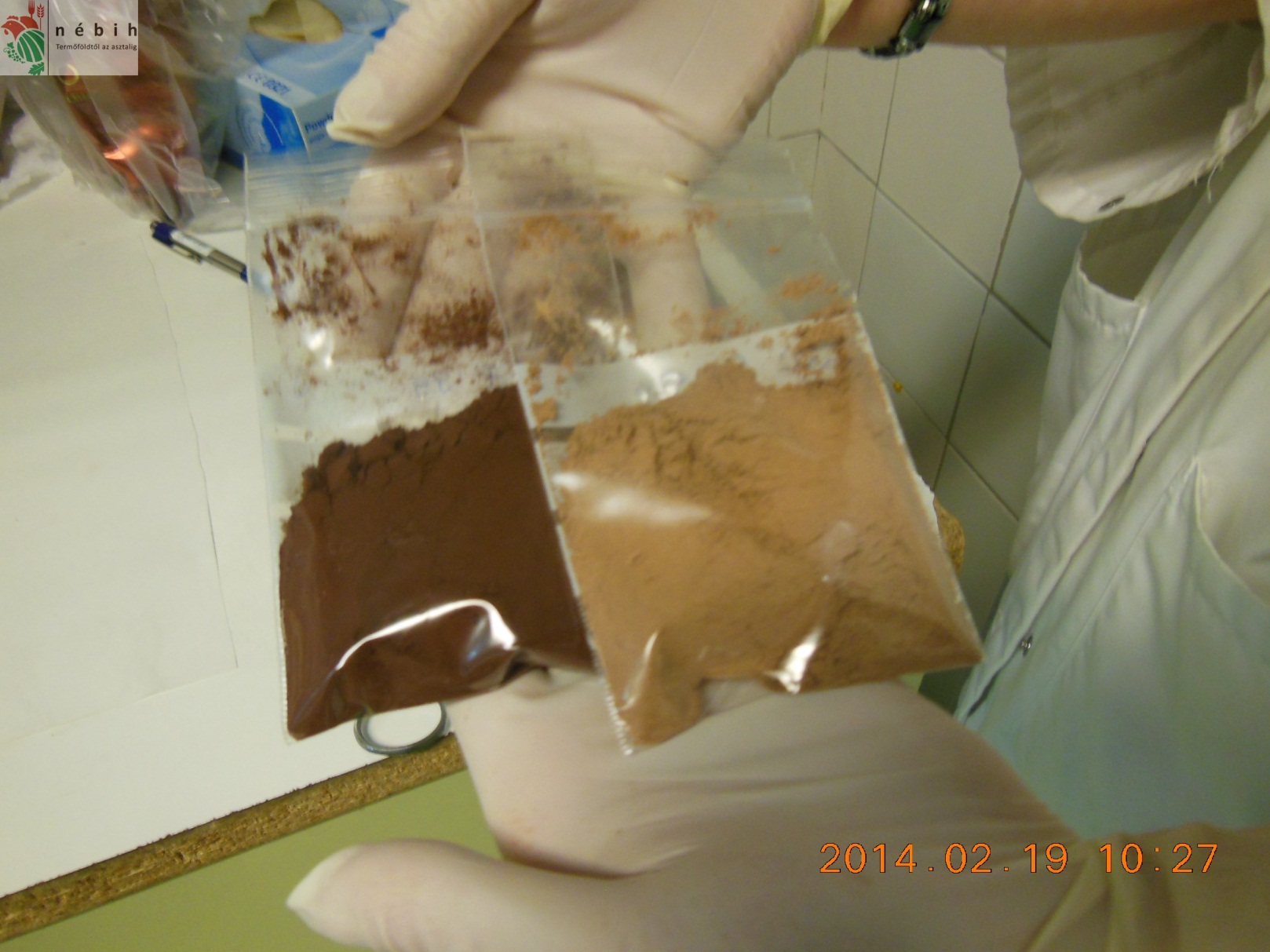 17
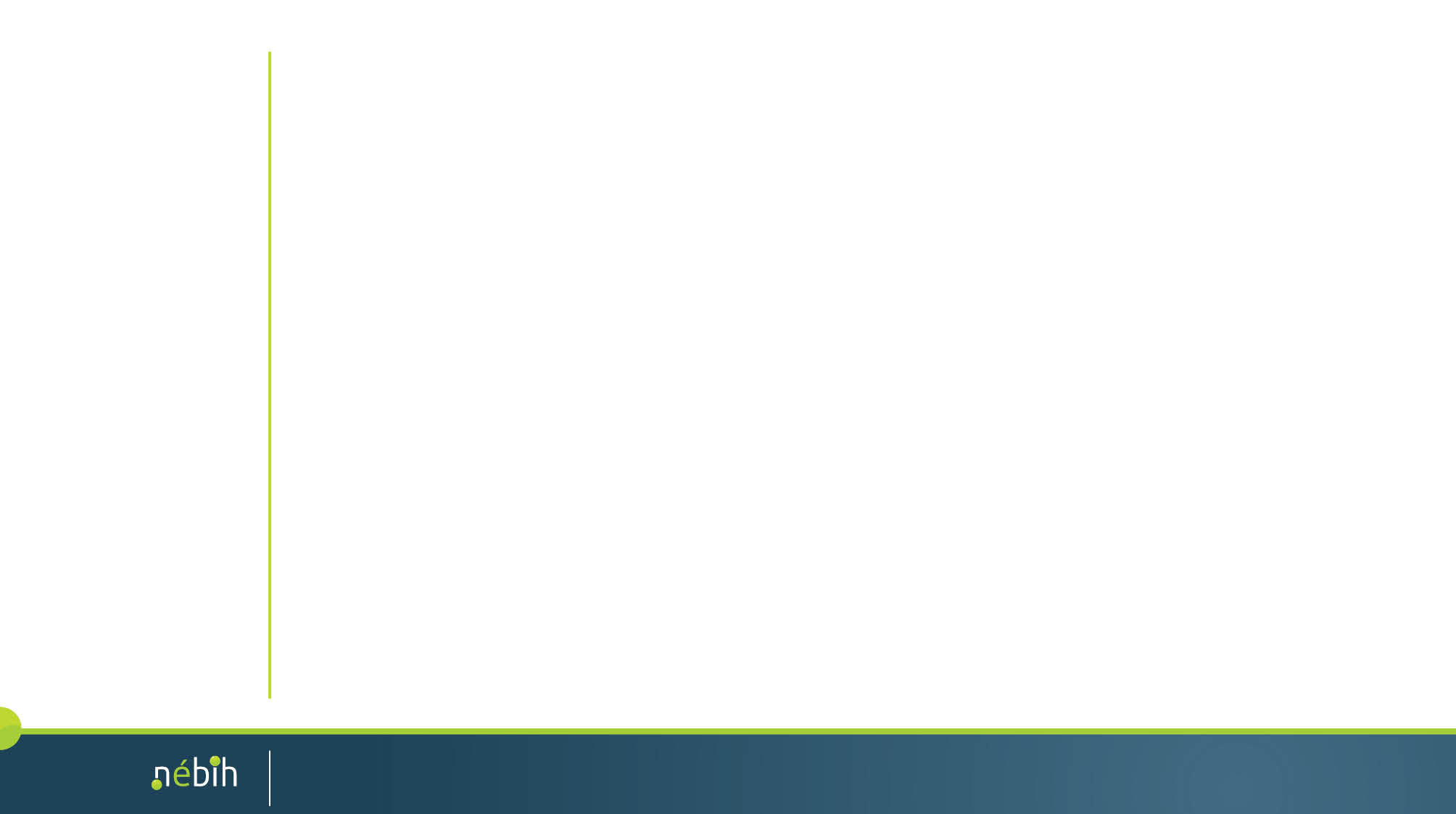 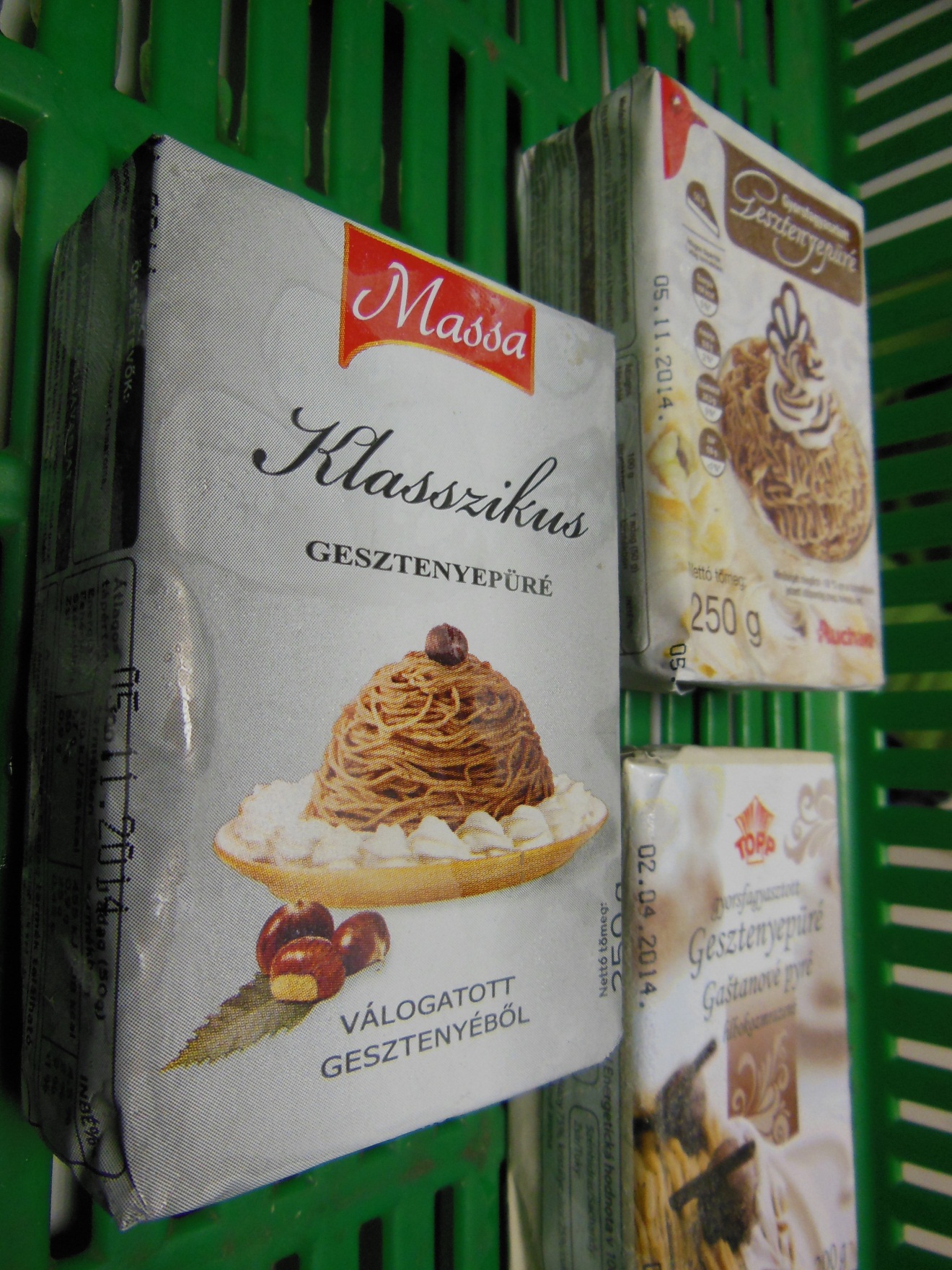 18
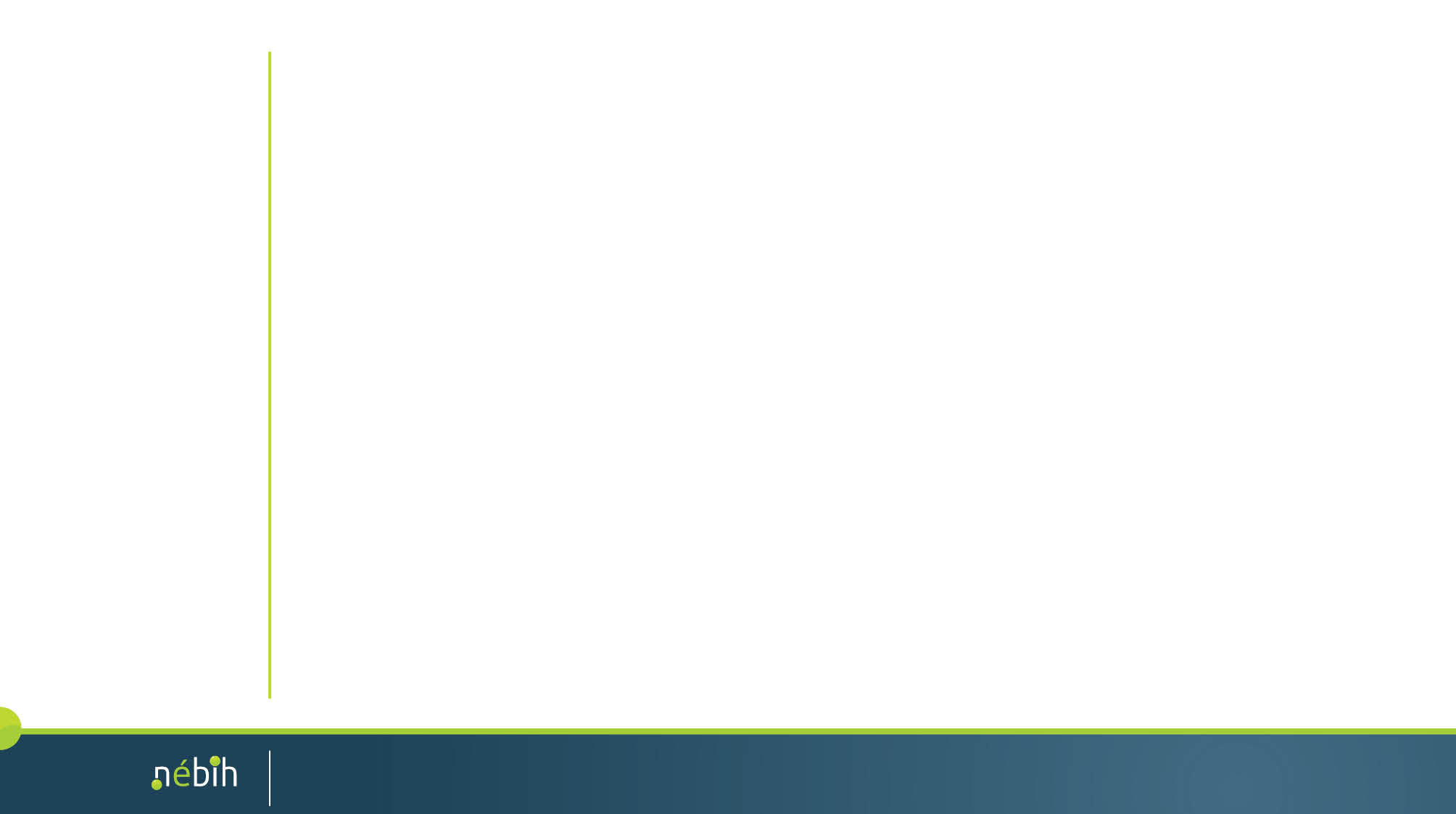 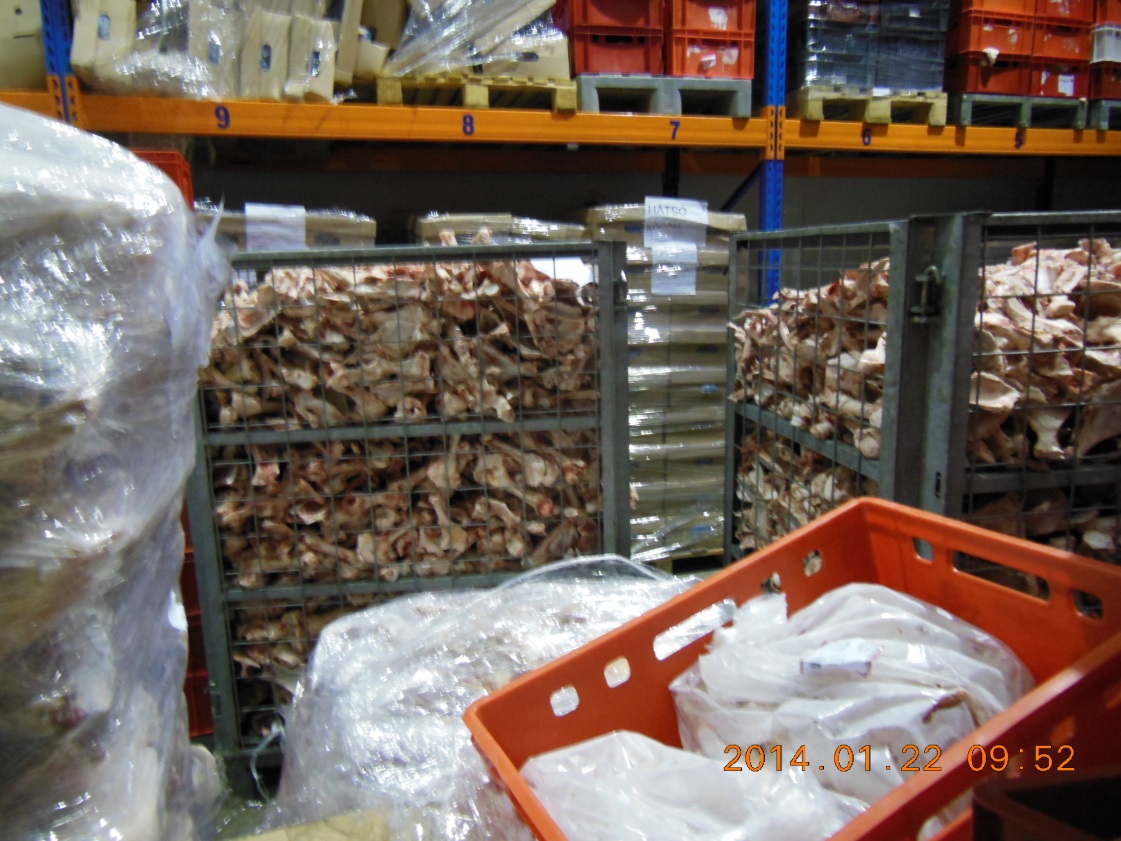 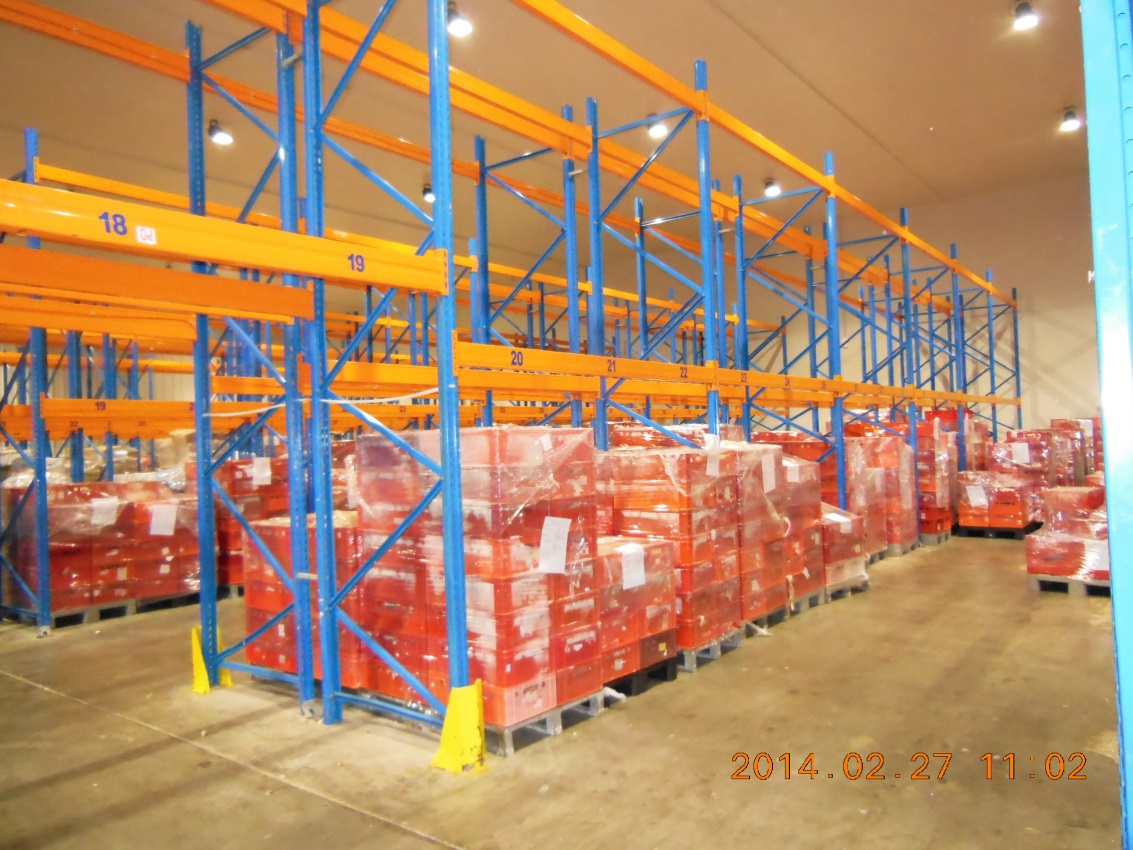 297 + 82 tonna élelmiszerláncból való kivonása a jelölés hiánya, illetve a nyomonkövethetőség hiánya miatt.
Hűtőházi tárolás
19
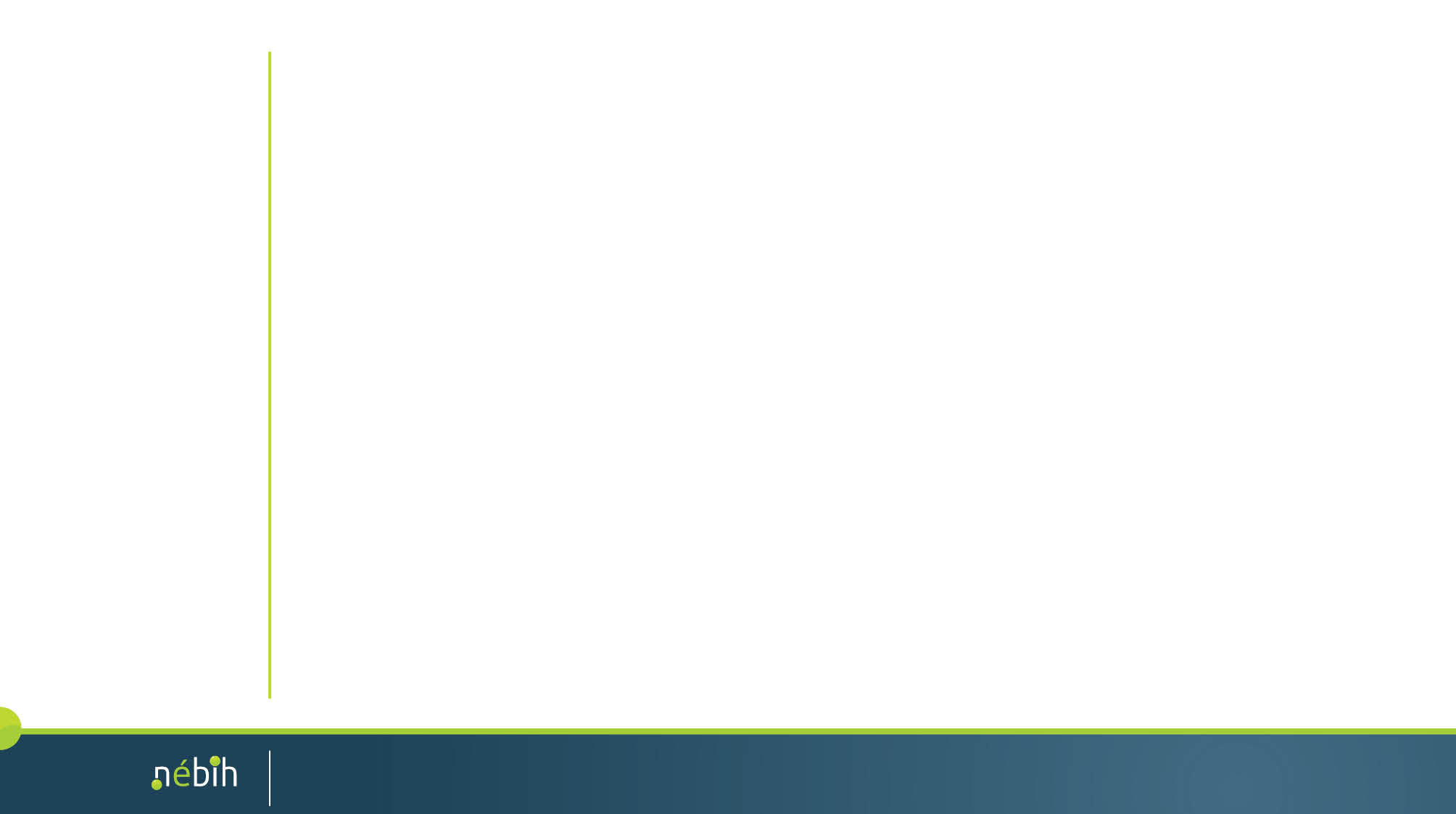 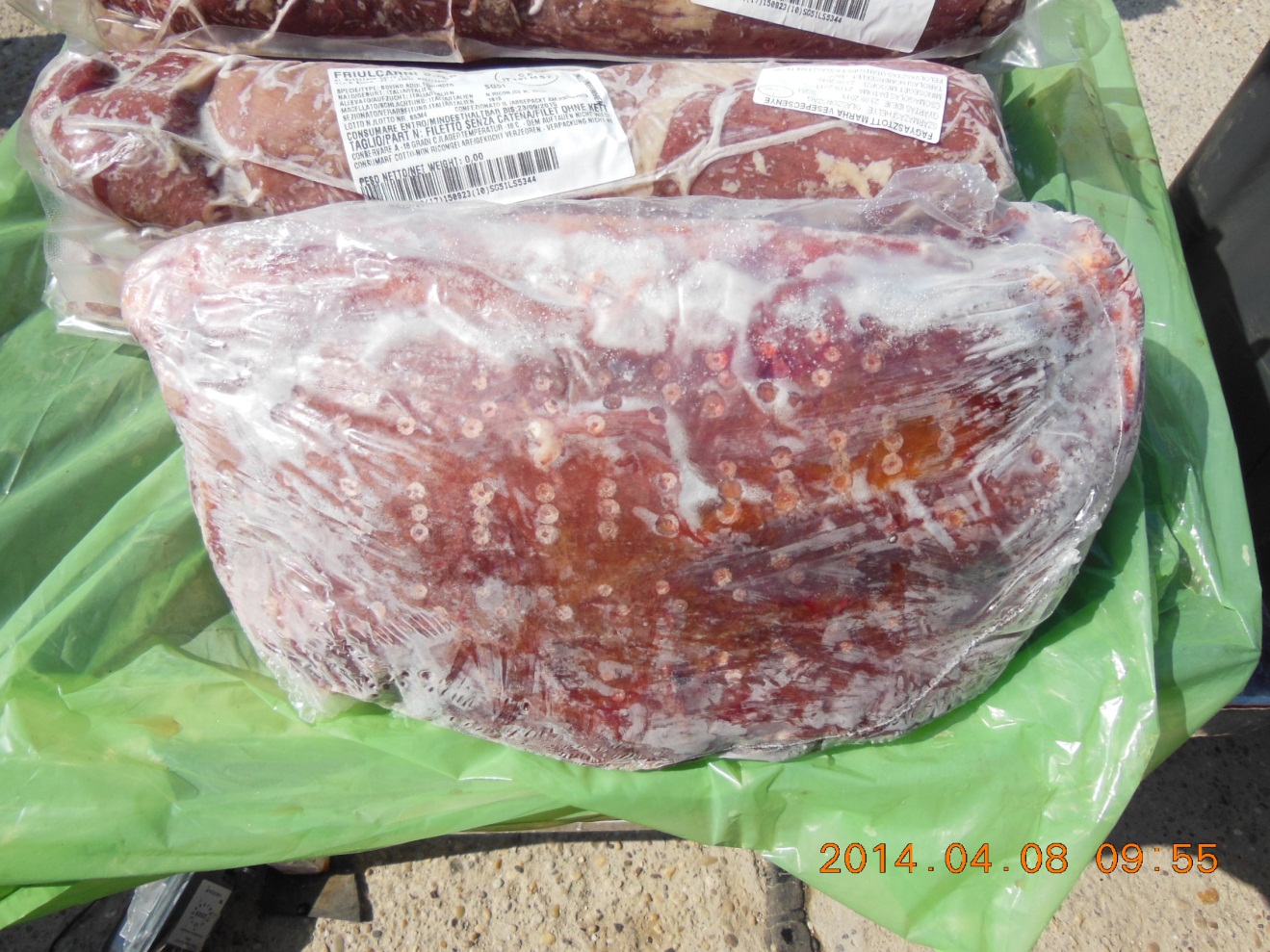 20
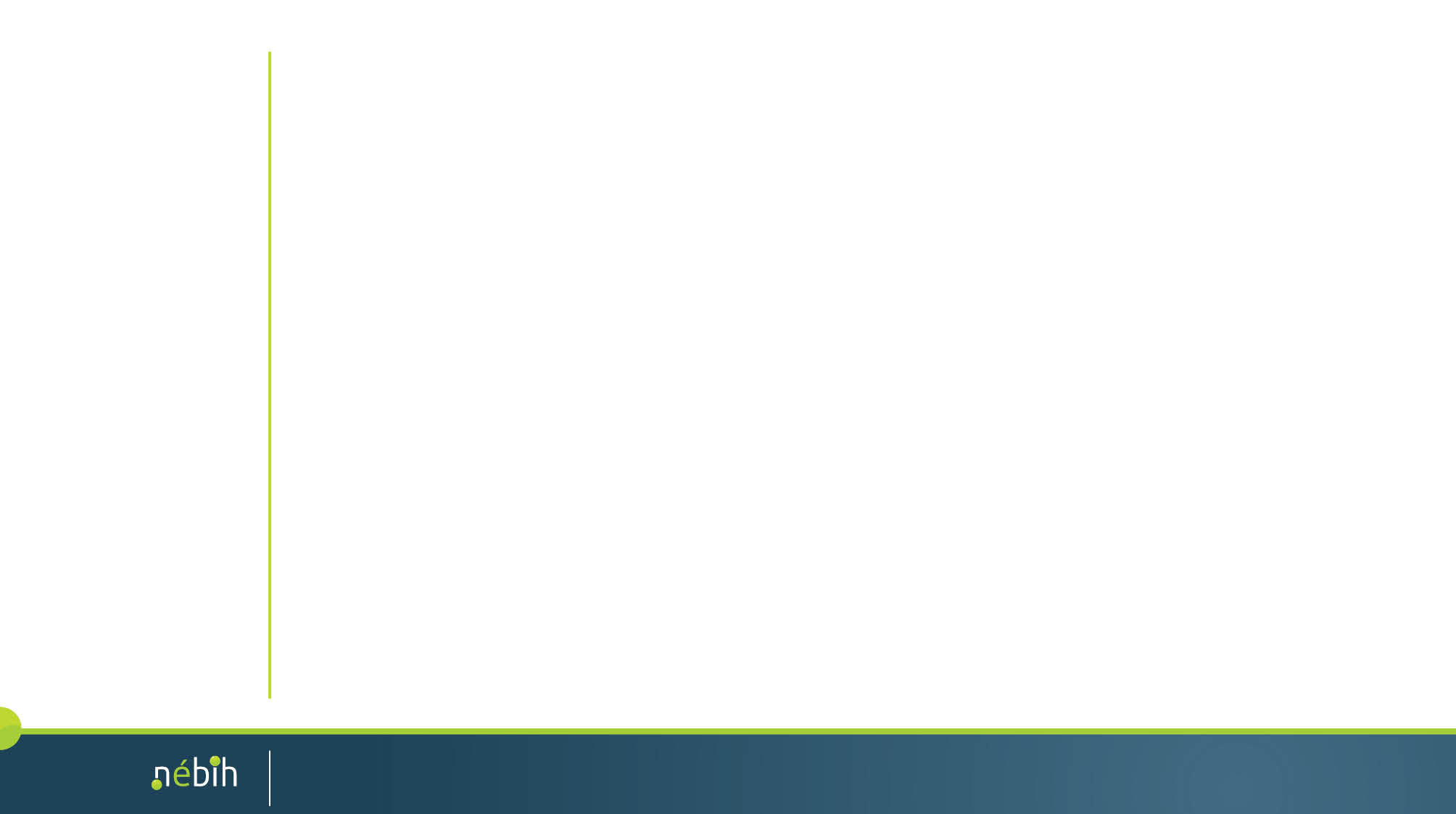 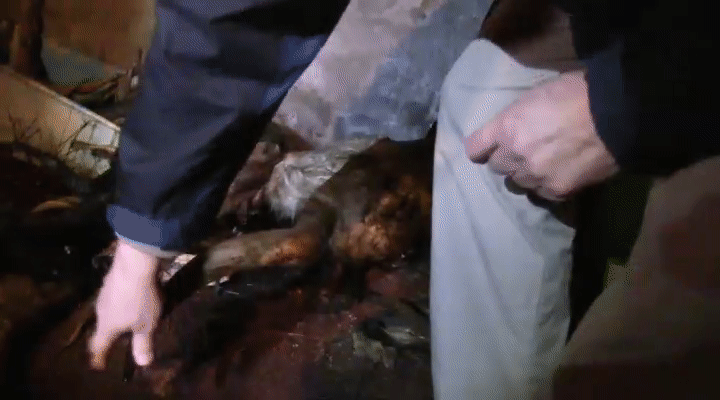 21
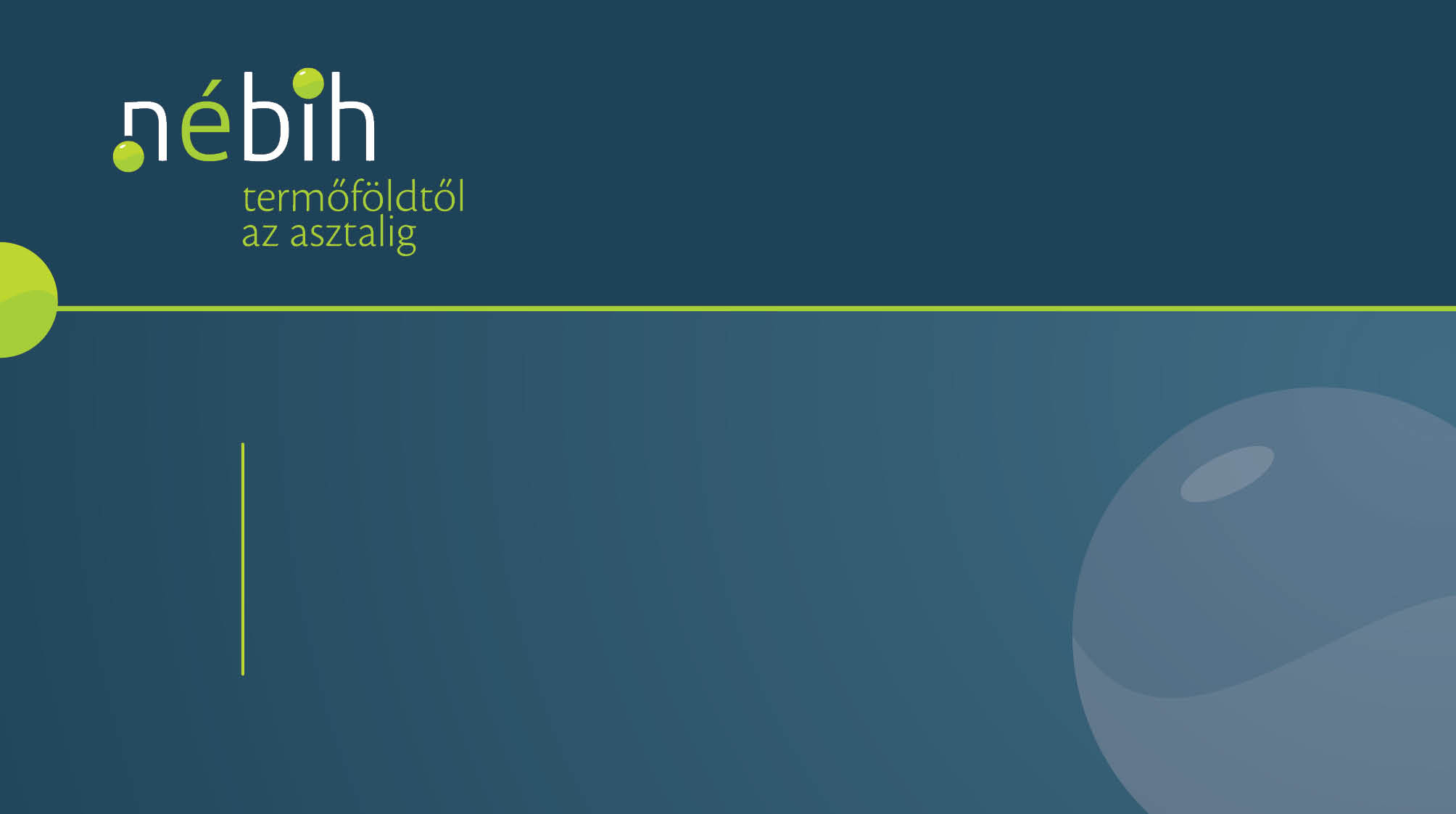 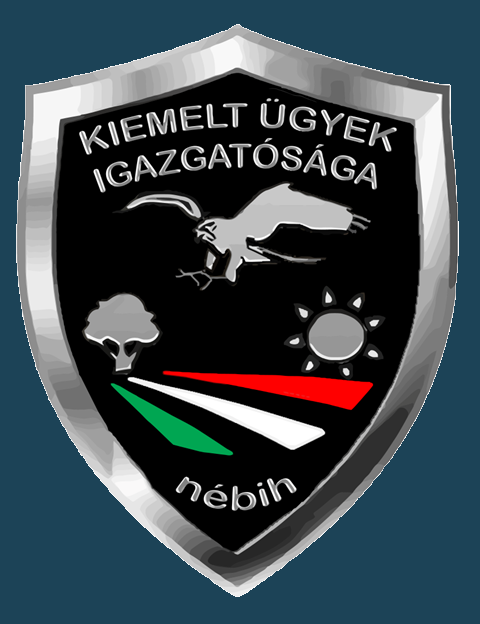 Köszönöm a figyelmet!

Dr. Helik Ferenc